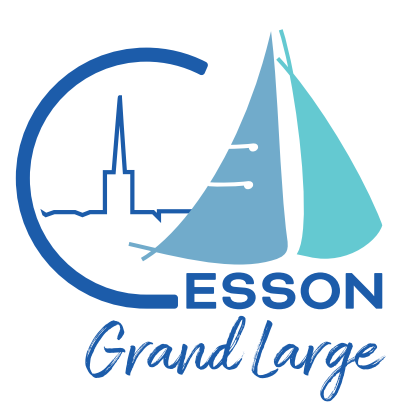 Maurice, t’es sur que nous sommes sur la bonne route ?
Vérifions ensemble !
Passer du cap à la route
Passer du cap à la route
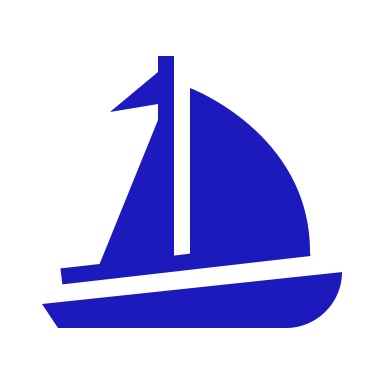 Pourquoi !
Ex. La route empruntée ne présente pas de danger.
Ex. Quand l’état de la mer ou la direction du vent ne permet pas de suivre une route directe.
Les prérequis 
Lecture de carte.
Utilisation de la règle rapporteur et du compas à pointe sèche.
Règle des 12ème de marée.
Savoir faire le point, se positionner avec 2 ou 3 relèvements.
Le matériel
La méthode
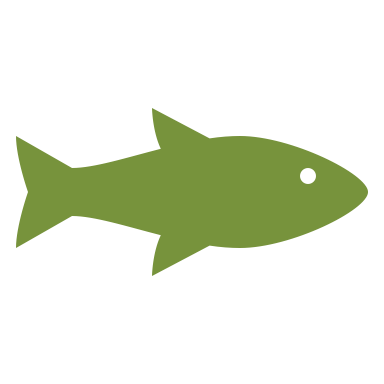 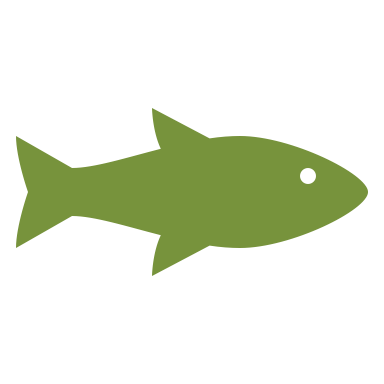 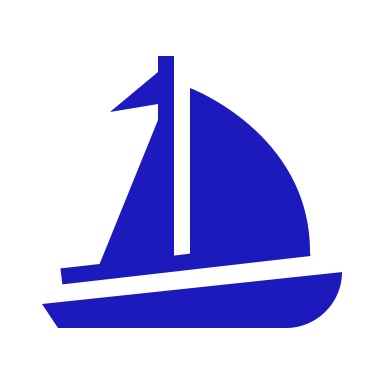 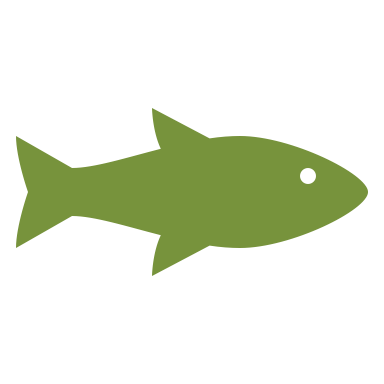 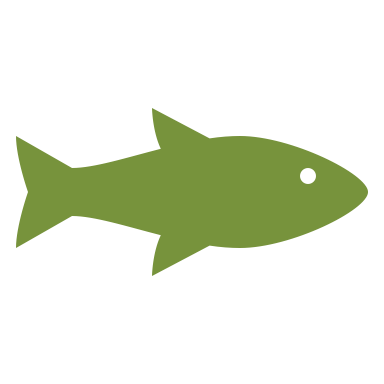 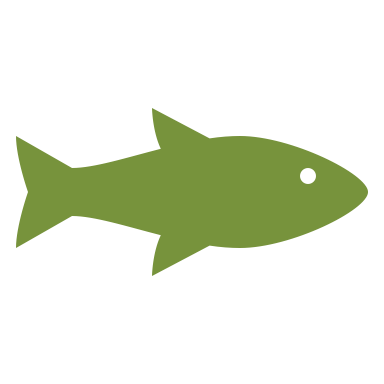 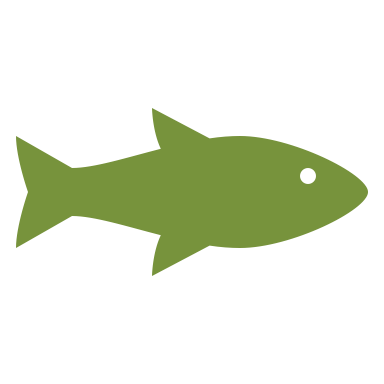 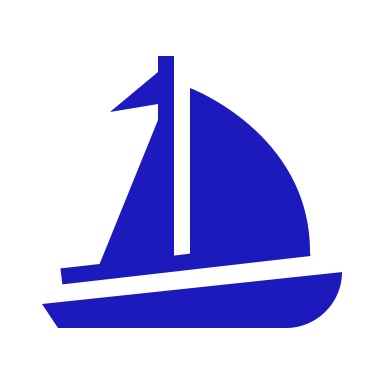 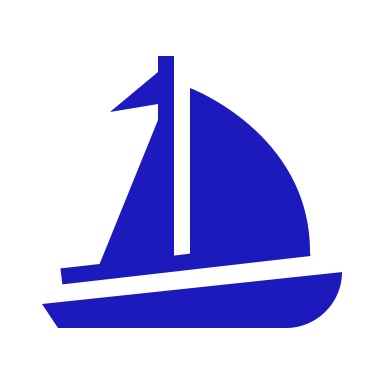 Passer du cap à la route
La matériel
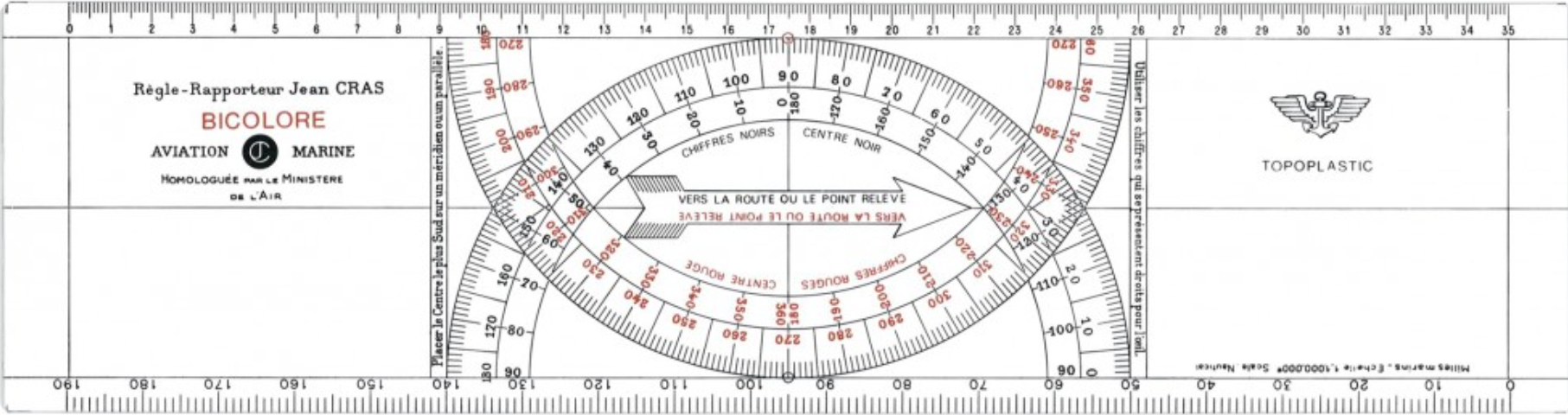 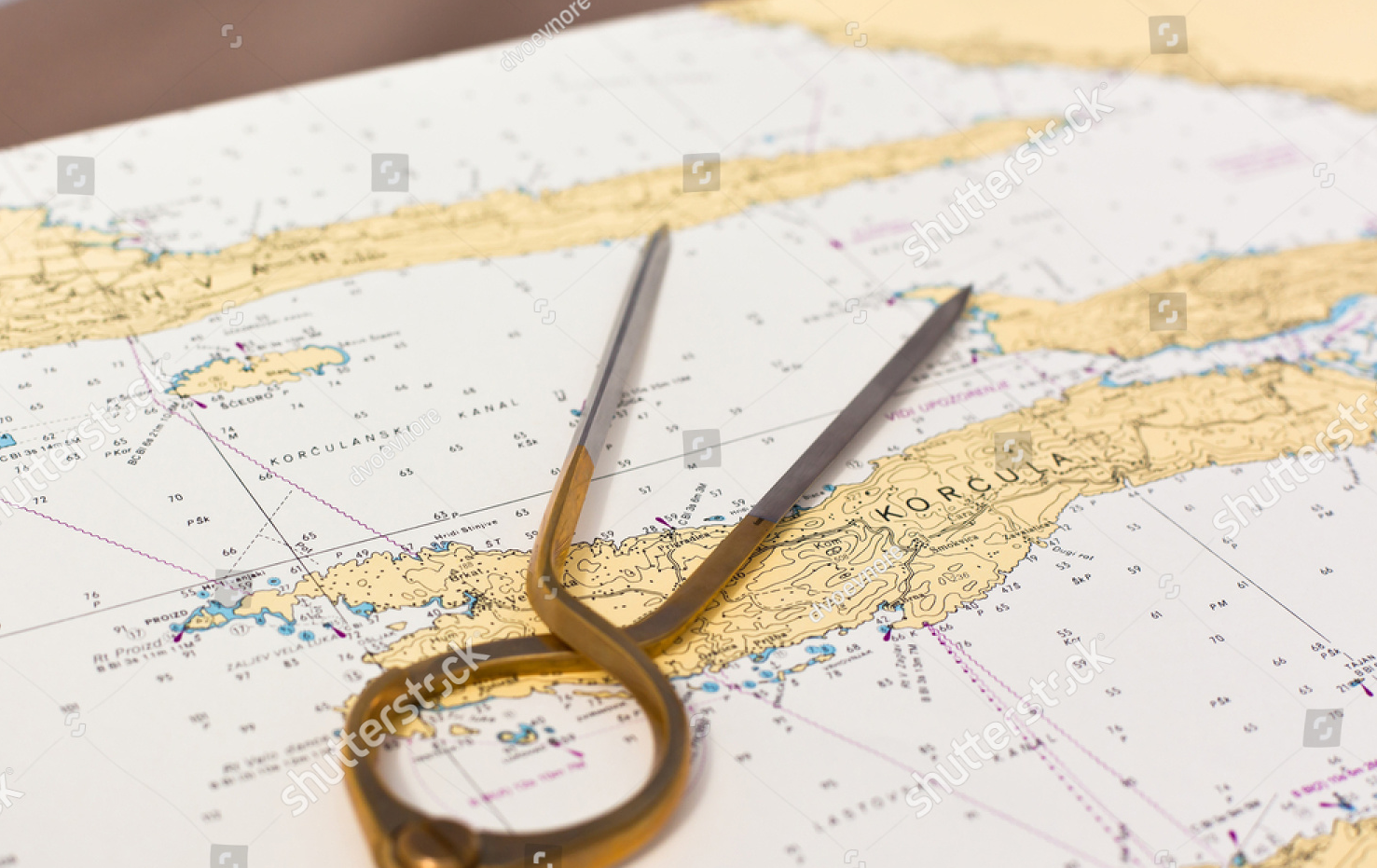 [Speaker Notes: Carte adaptée à la zone de navigation]
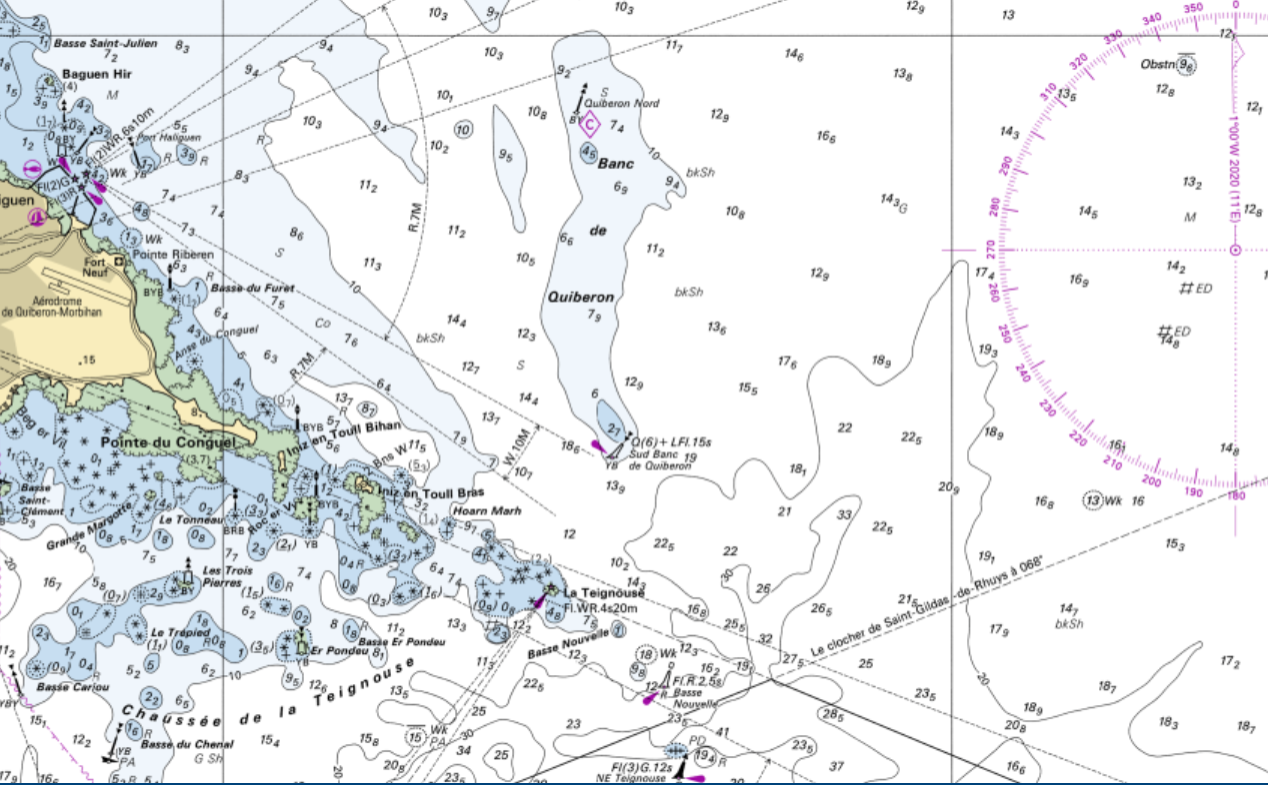 Cc 209° 
Vitesse 4 nds
Vent : 145°        V 8 nds
[Speaker Notes: Voici la situation, nous sommes partie de la Trinité-sur-Mer direction Belle-Ile, en passant par la chenal de la Teignouse.
Nous faisons route au 209° cap compas à une vitesse de 4 nds bâbord amure. Dans une heure quelle va être notre position ?
Contrairement à une voiture,]
Passer du Cap à la route
W=d+D
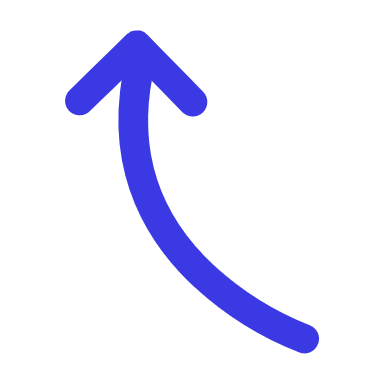 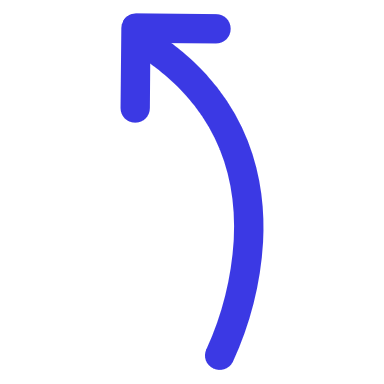 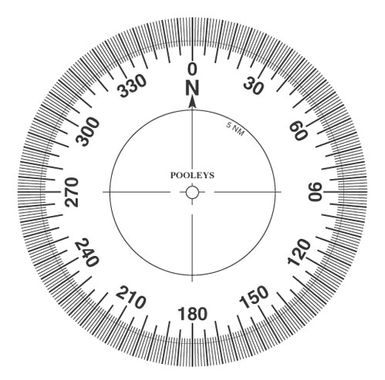 W
E
-
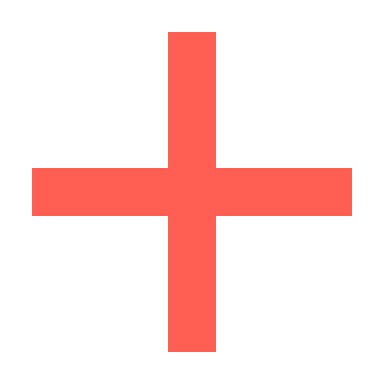 209°
Variation = déviation + Déclinaison (W=d+D)
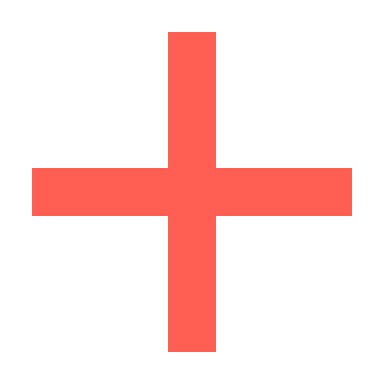 Ouest Négative / Est Positive
[Speaker Notes: Voici le formule de calcul nous permettant de tourver la route de fond]
La déclinaison magnétique
Le Nord de nos cartes marines correspond au Nord vrai ou Nord géographique. les pôles géographiques matérialisent l’axe de rotation de la terre où convergent tous les méridiens. Au contraire, le champ magnétique terrestre évolue dans l’espace et dans le temps.
Le flux sans cesse changeant du liquide ferreux du noyau terrestre externe (profondeur moyenne vers 3 500 kilomètres) est déterminant : interagissant avec les mouvements de la Terre (rotation et précession), il est à l’origine du champ magnétique terrestre par effet dynamo des courants électriques qui le parcourent. De nombreux facteurs influencent directement ce champ magnétique terrestre à commencer par l’effet considérable du champ magnétique du soleil, véhiculé par le vent solaire.
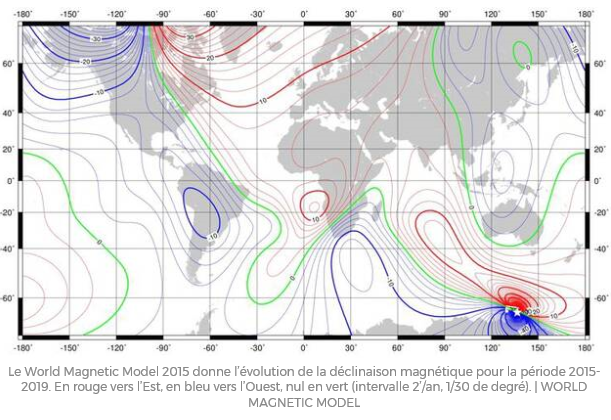 Déclinaison magnétique : Article Voile&voilier du 25/01/2019
Passer du Cap à la route
W=d+D
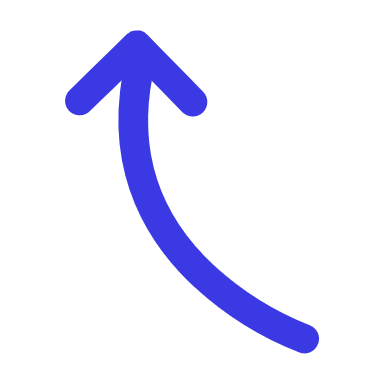 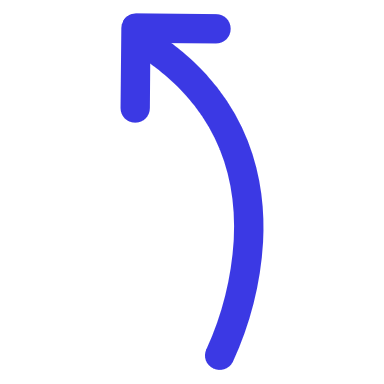 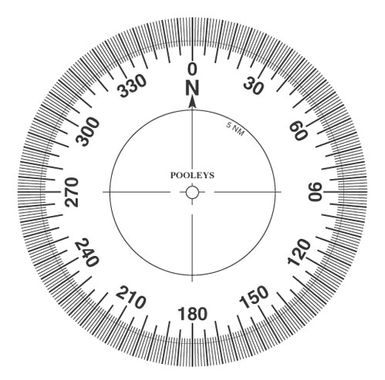 -
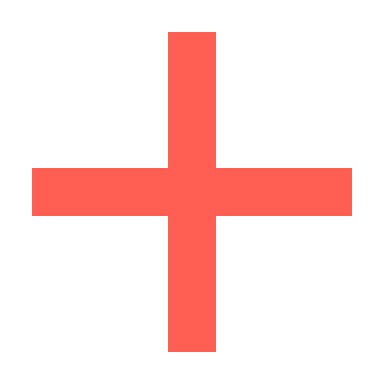 209°
Variation = déviation + Déclinaison (W=d+D)
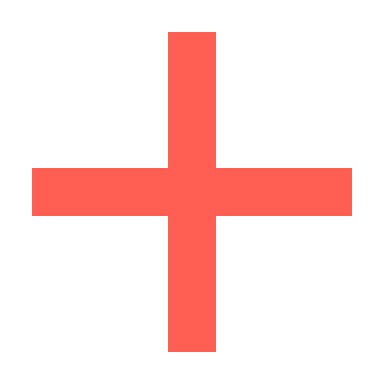 Ouest Négative / Est Positive
[Speaker Notes: Voici le formule de calcul nous permettant de tourver la route de fond]
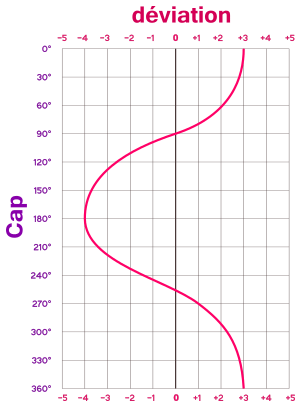 Passer du Cap à la route
Variation = déviation + Déclinaison (W=d+D)
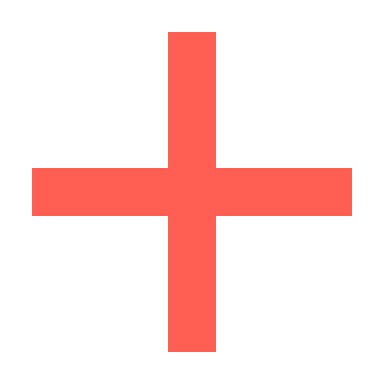 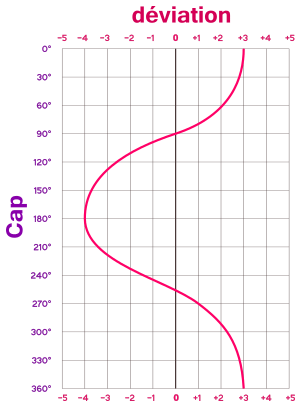 Réaliser sa courbe de déviation
Selon le cap suivi par le navire, le compas ne subit pas les mêmes effet des champs magnétiques créés par les équipements du bord (équipements électriques, masses métalliques). Pour chaque navire, on peut établir une courbe de déviation. Elle se présente sous la forme d'une sinusoïde qui donne la valeur de la déviation selon le cap.
Zv=Zc+W				W=d+D			Z = Compas de relèvement
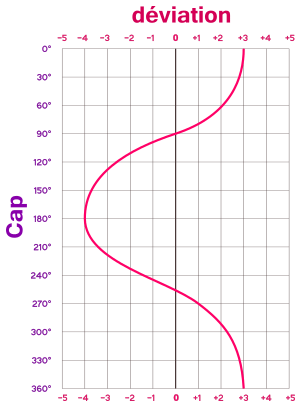 Passer du Cap à la route
Variation = déviation + Déclinaison (W=d+D)
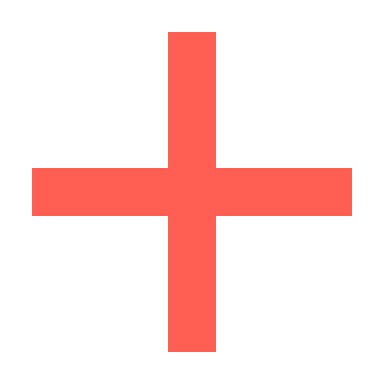 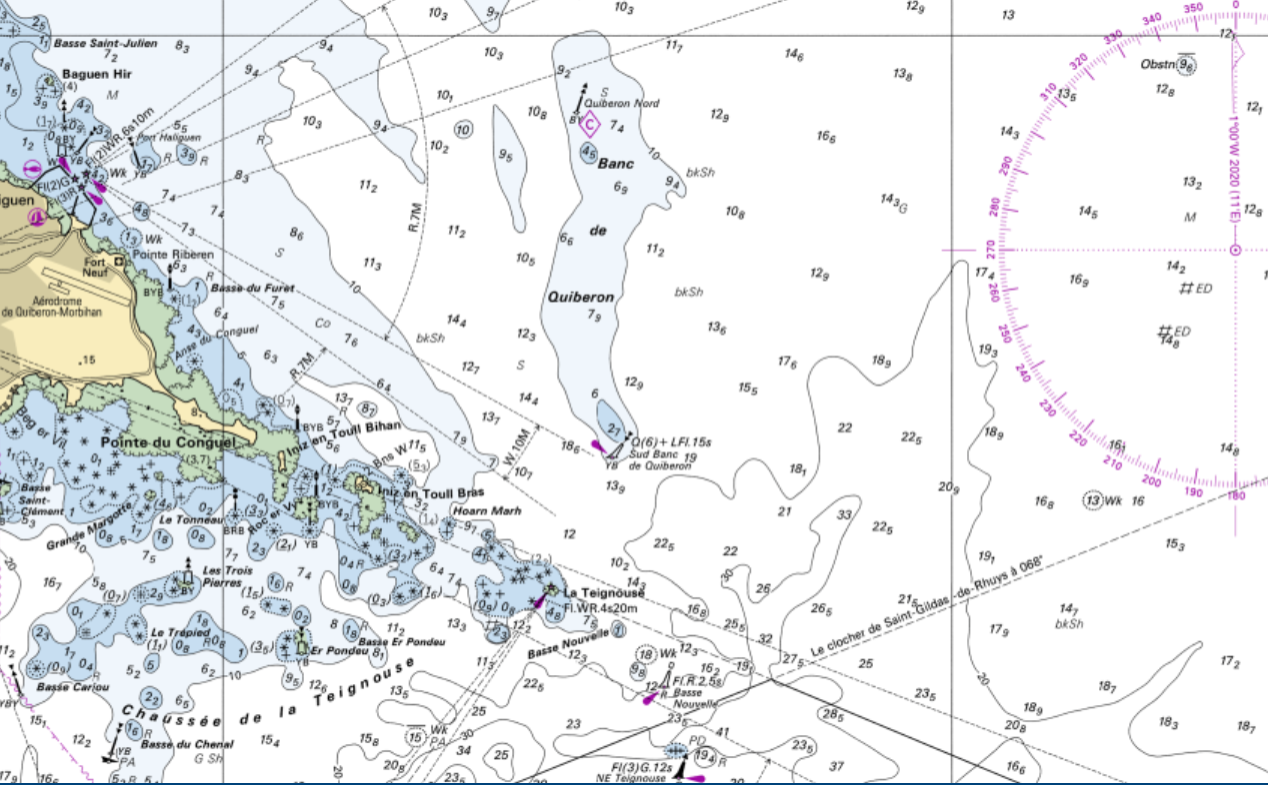 Cc 209° 
Vitesse 4 nds
Vent : 145°        V 8 nds
[Speaker Notes: Dérive vent : Bâbord amure]
Passer du Cap à la route
Bâbord Amure = Positif
Tribord Amure = Négatif
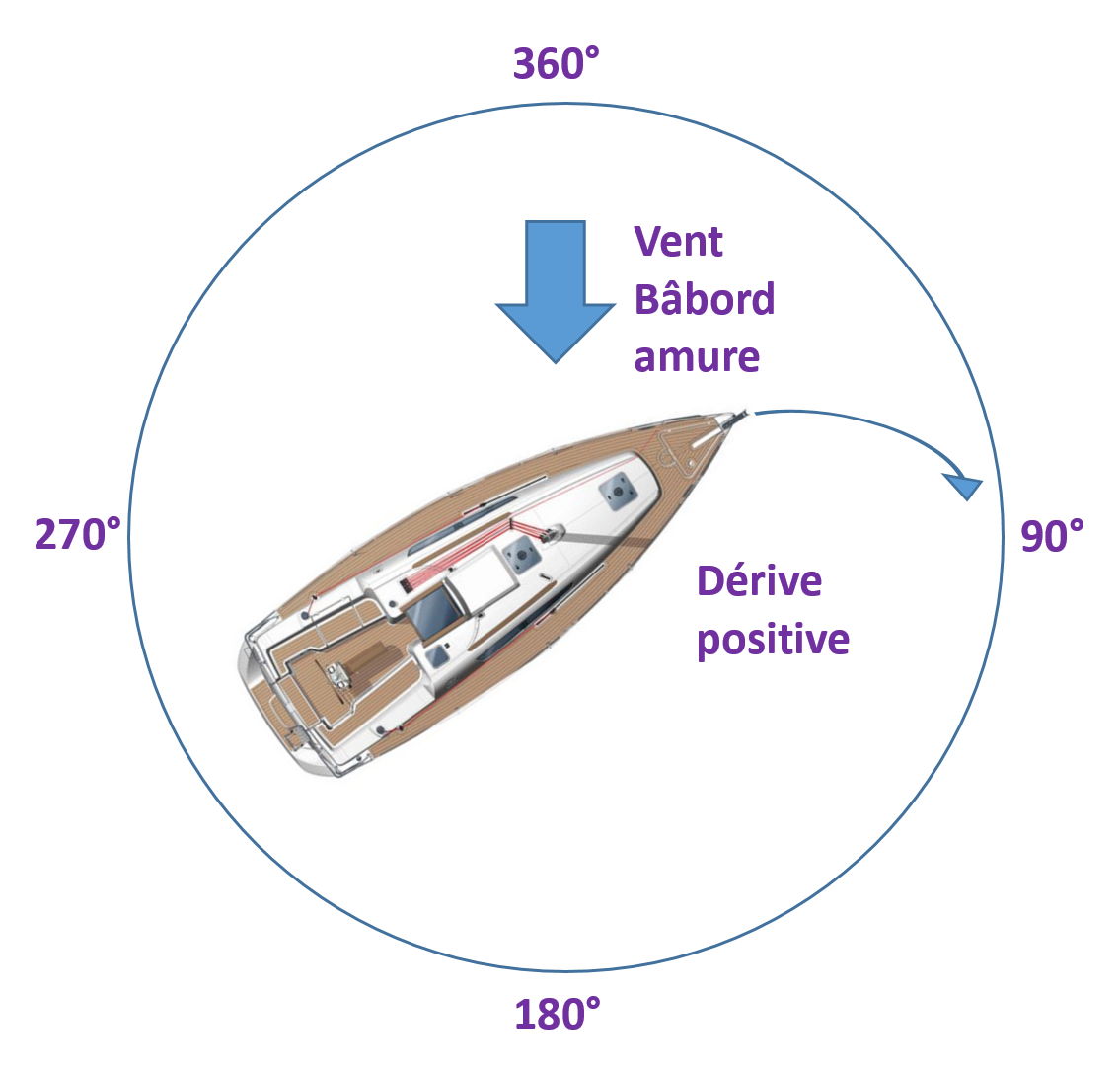 [Speaker Notes: La dérive due au vent est estimée par le navigateur car chaque navire réagit de manière différente en fonction de la forme de la quille (ou de sa carène), de son déplacement et du fardage. Néanmoins, plus vous remontez au vent, plus vous dérivez.]
Passer du Cap à la route
Bâbord Amure = Positif
Tribord Amure = Négatif
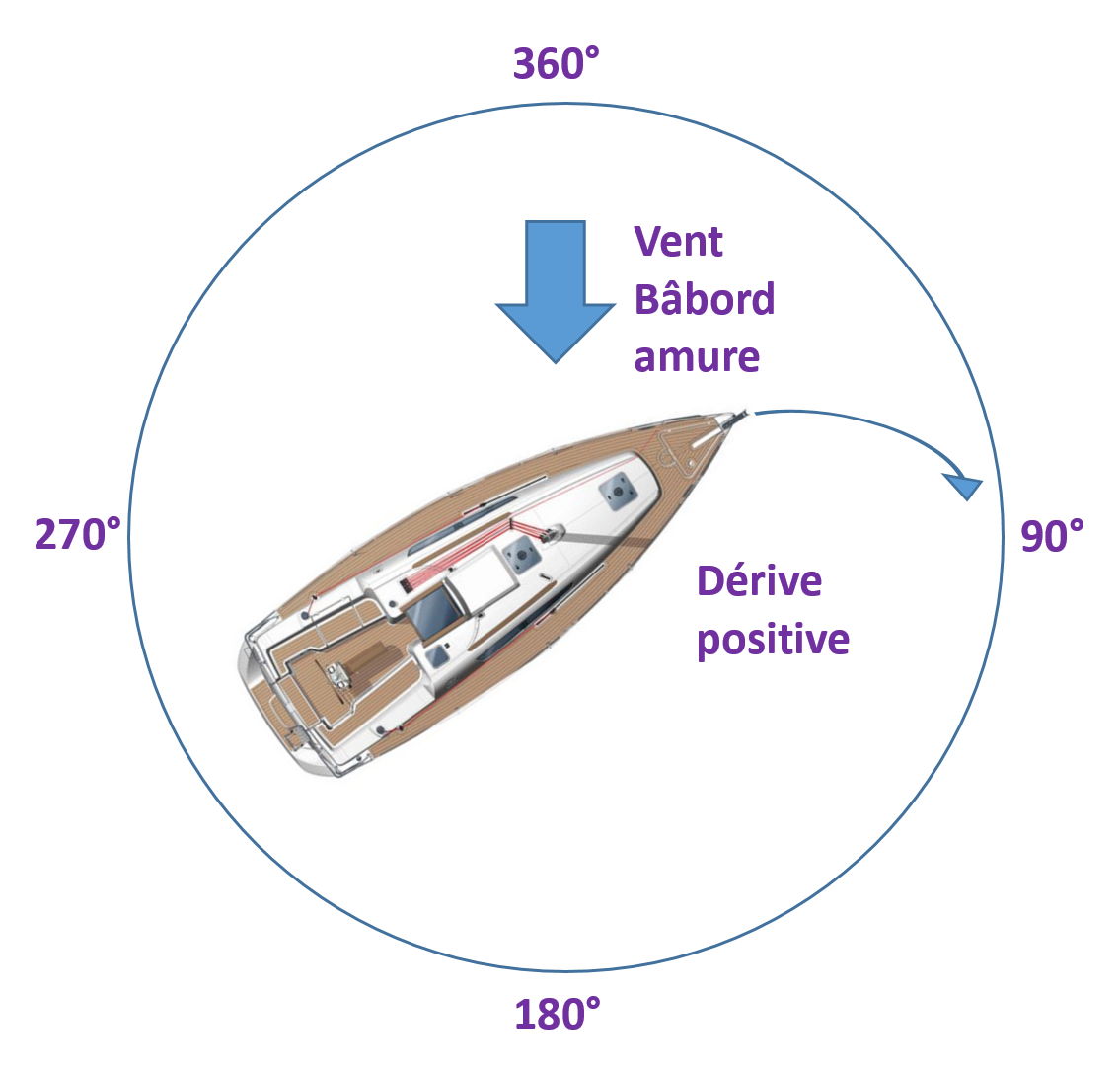 [Speaker Notes: A partir de là, tout ce passe sur la carte ! Pour déterminer le route de fond]
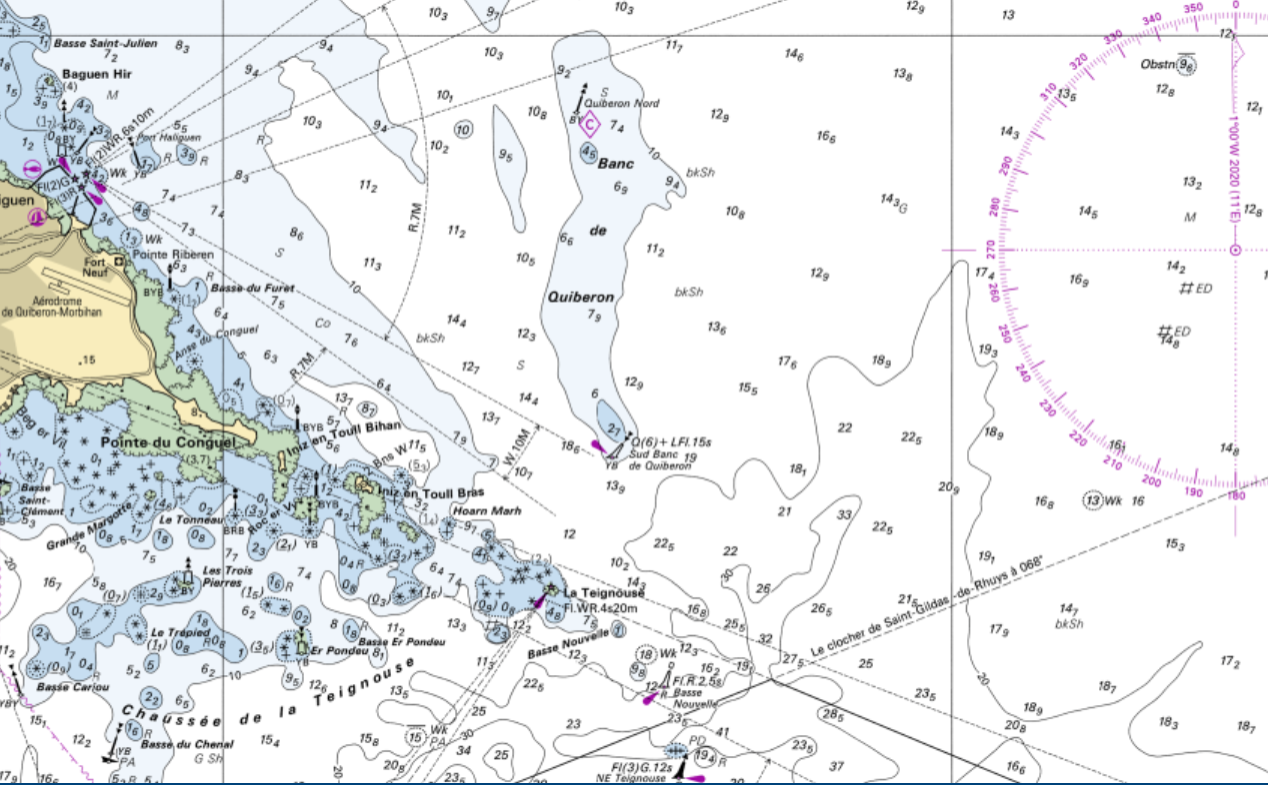 Vous notez l’heure sur la carte et le carnet de bord
12h50
Rs 210°
[Speaker Notes: Je note sur la carte l’heure de mon relevé (Géographique ou relevé), je trace mon vecteur sur 1h de temps ma RS]
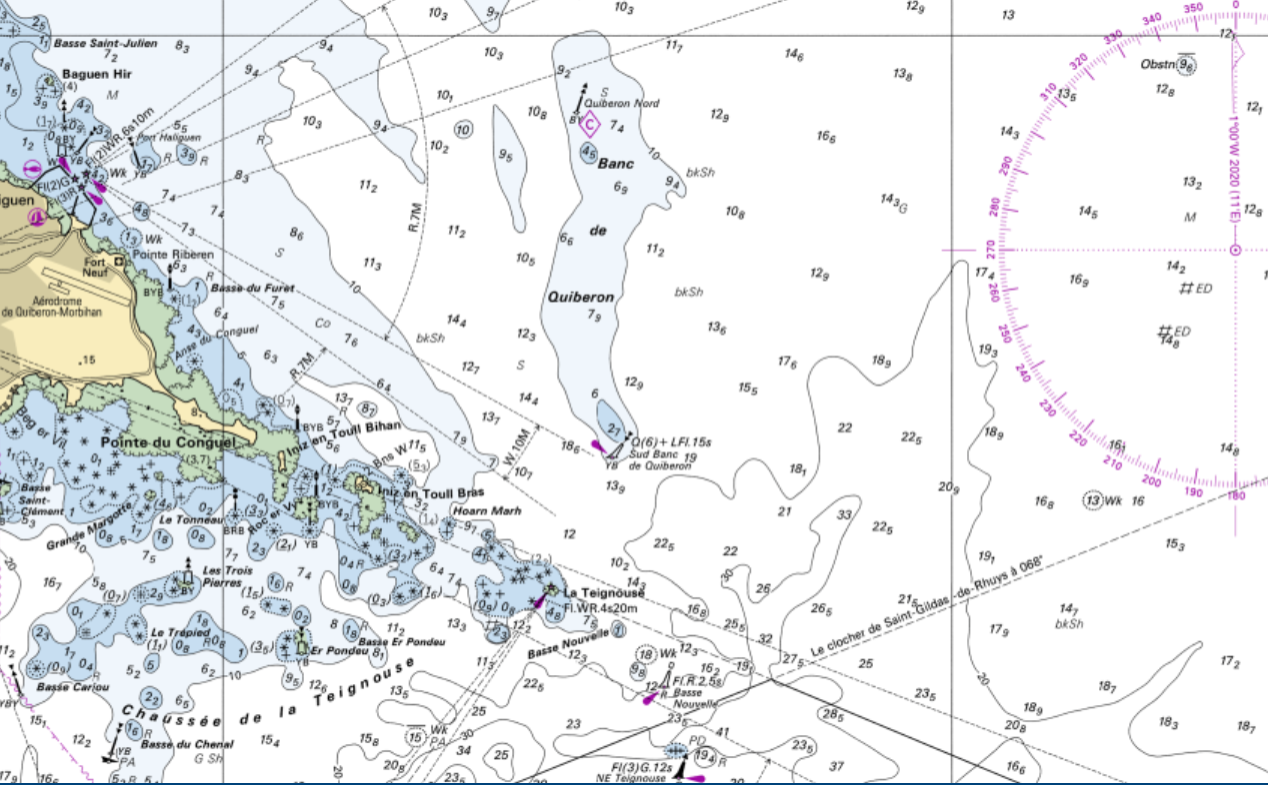 Rs 210°
Crt V 1,5 nds 65°
[Speaker Notes: Je trace le vecteur courant]
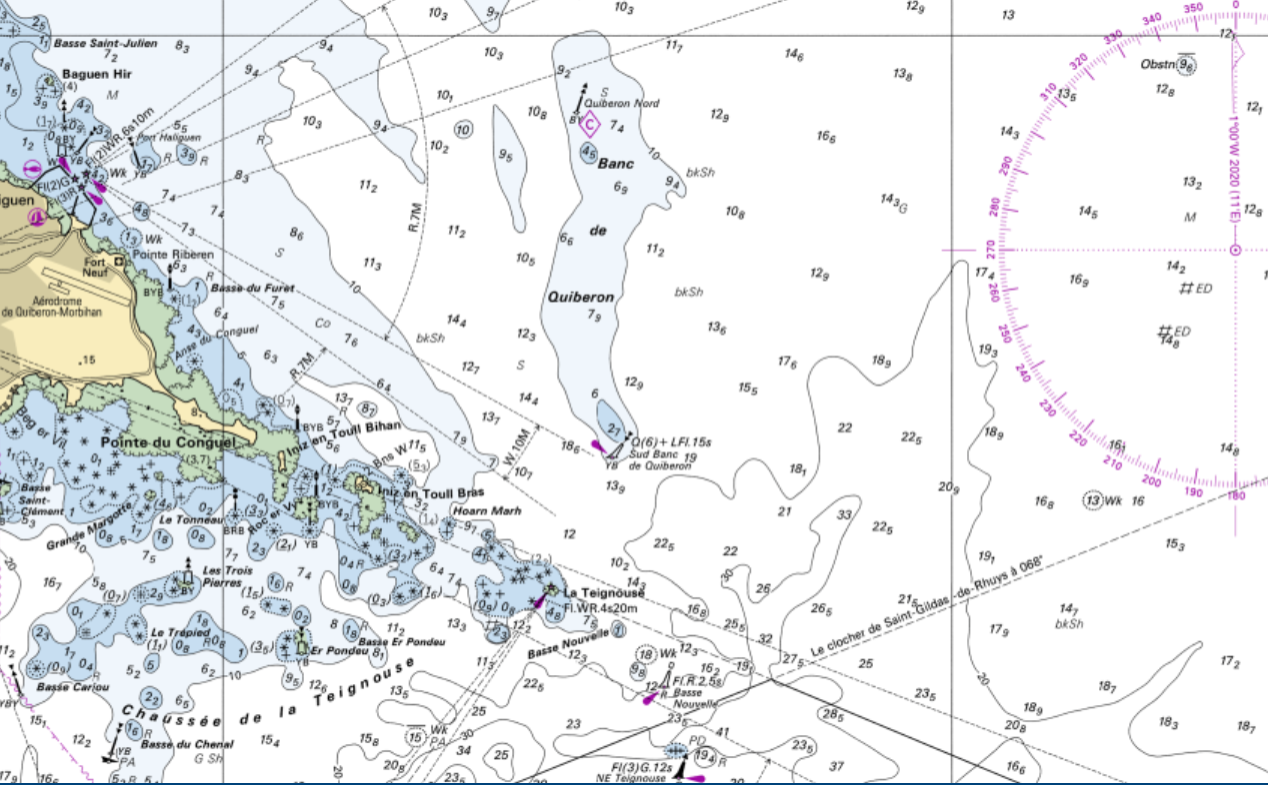 Rs 210°
Rf 192°
Crt V 1,5 nds 65°
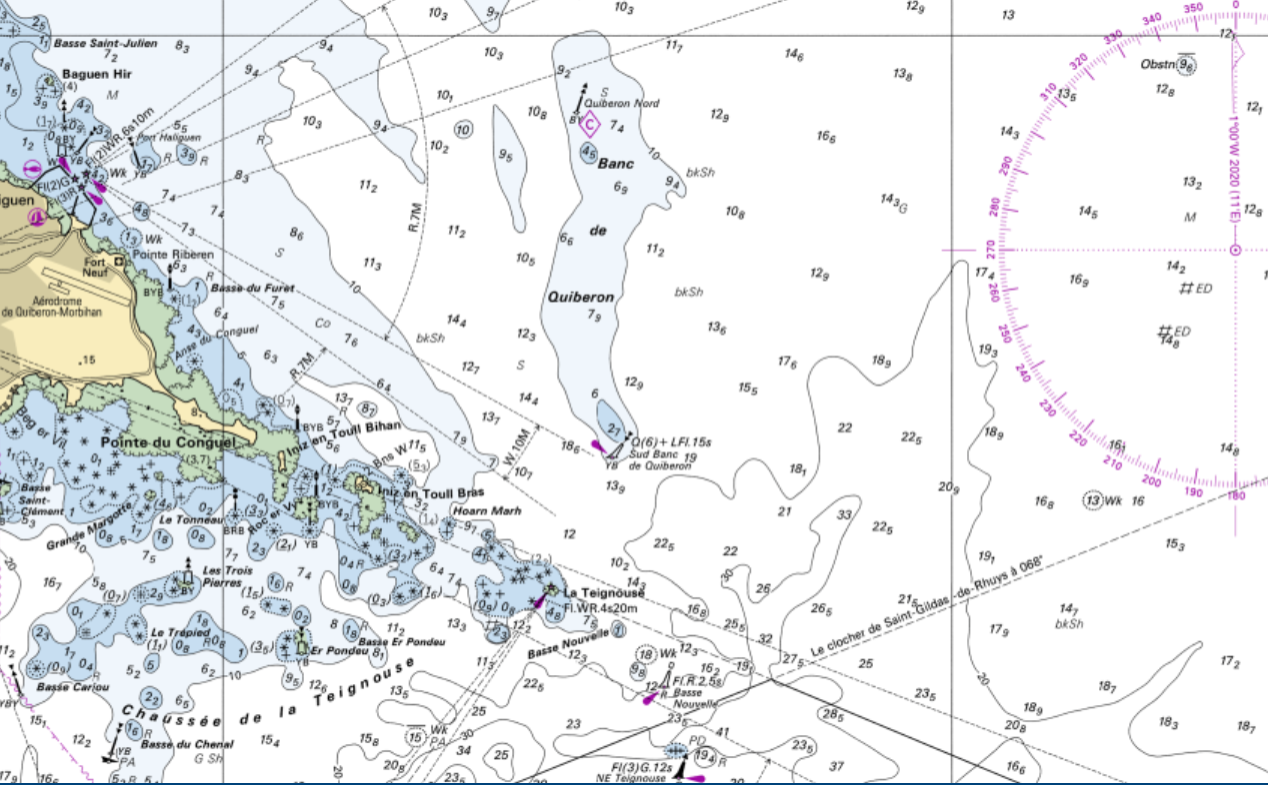 Rs 210°
Rf 192°
Crt V 1,5 nds 65°
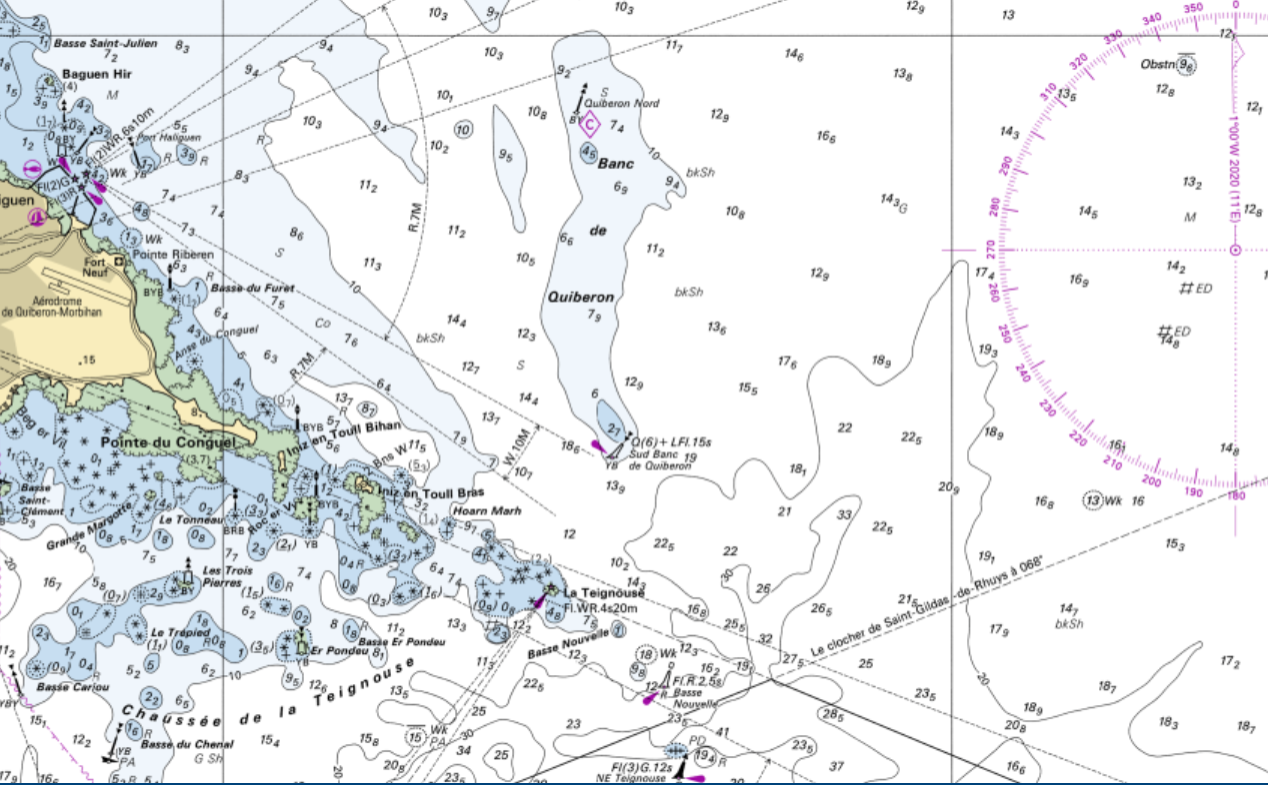 Rs 210°
Rf 192°
Crt V 1,5 nds 65°
Des questions matelot ?
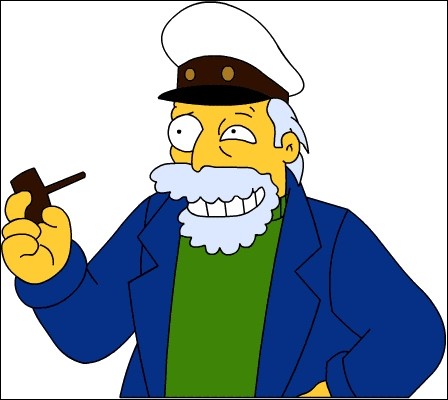 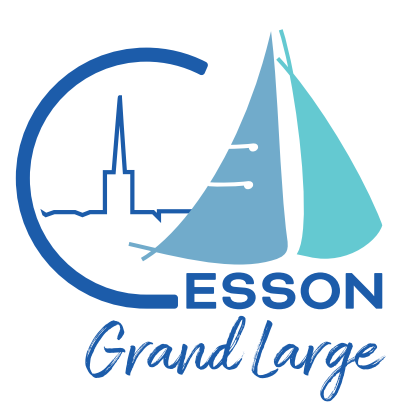 Bon, ben, quel cap devons nous faire ?
Attends, je trace ma route !
Passer de la route fond au cap compas
Passer de la route fond au cap compas
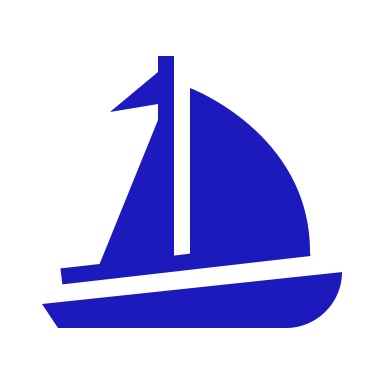 Pourquoi !
Pour préparer une navigation, on trace la route sur la carte en fonction des dangers de la navigation, des conditions météo, de la marée…
Les prérequis 
Lecture de carte.
Utilisation de la règle rapporteur et du compas à pointe sèche.
Règle des 12ème de marée.
Savoir faire le point, se positionner avec 2 ou 3 relèvements.
Le matériel
La méthode
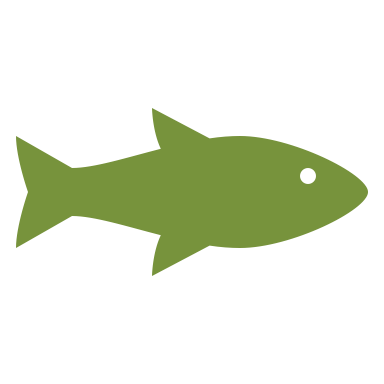 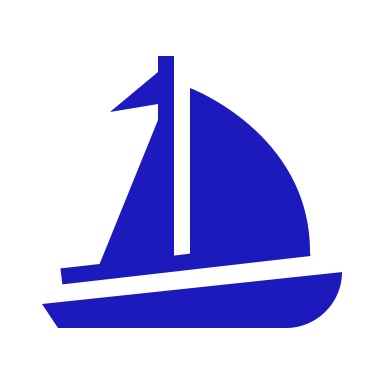 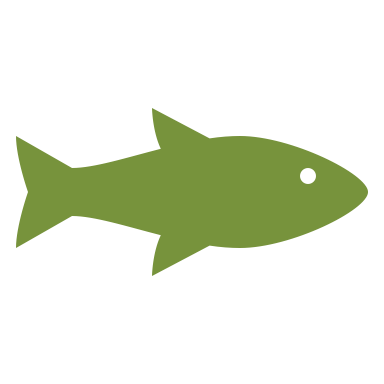 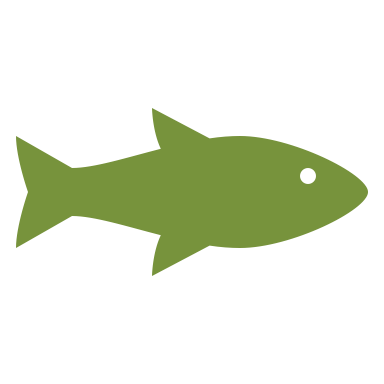 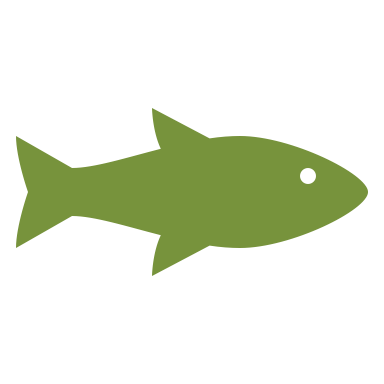 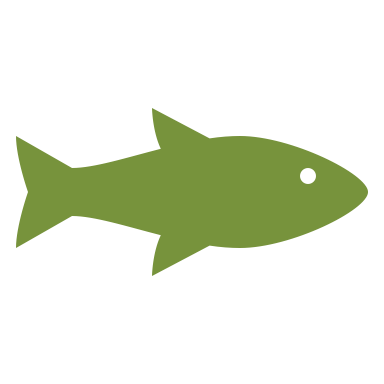 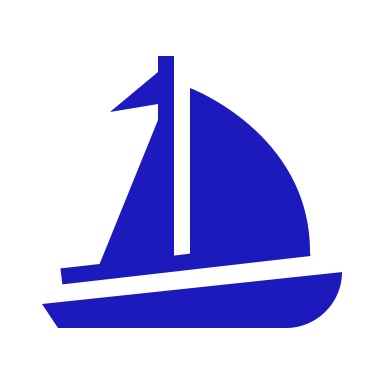 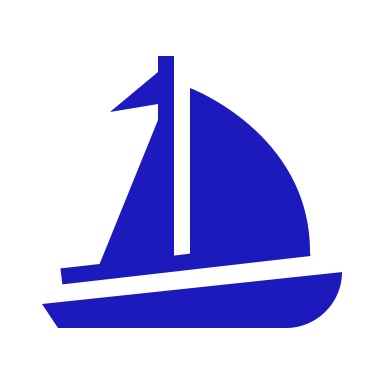 Passer de la route fond au cap compas
La matériel
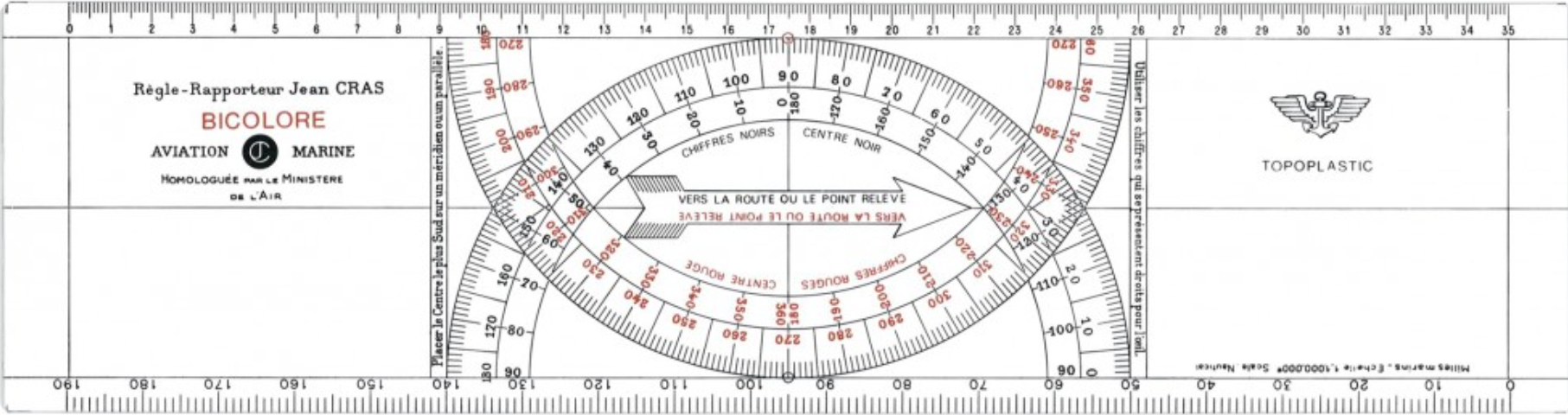 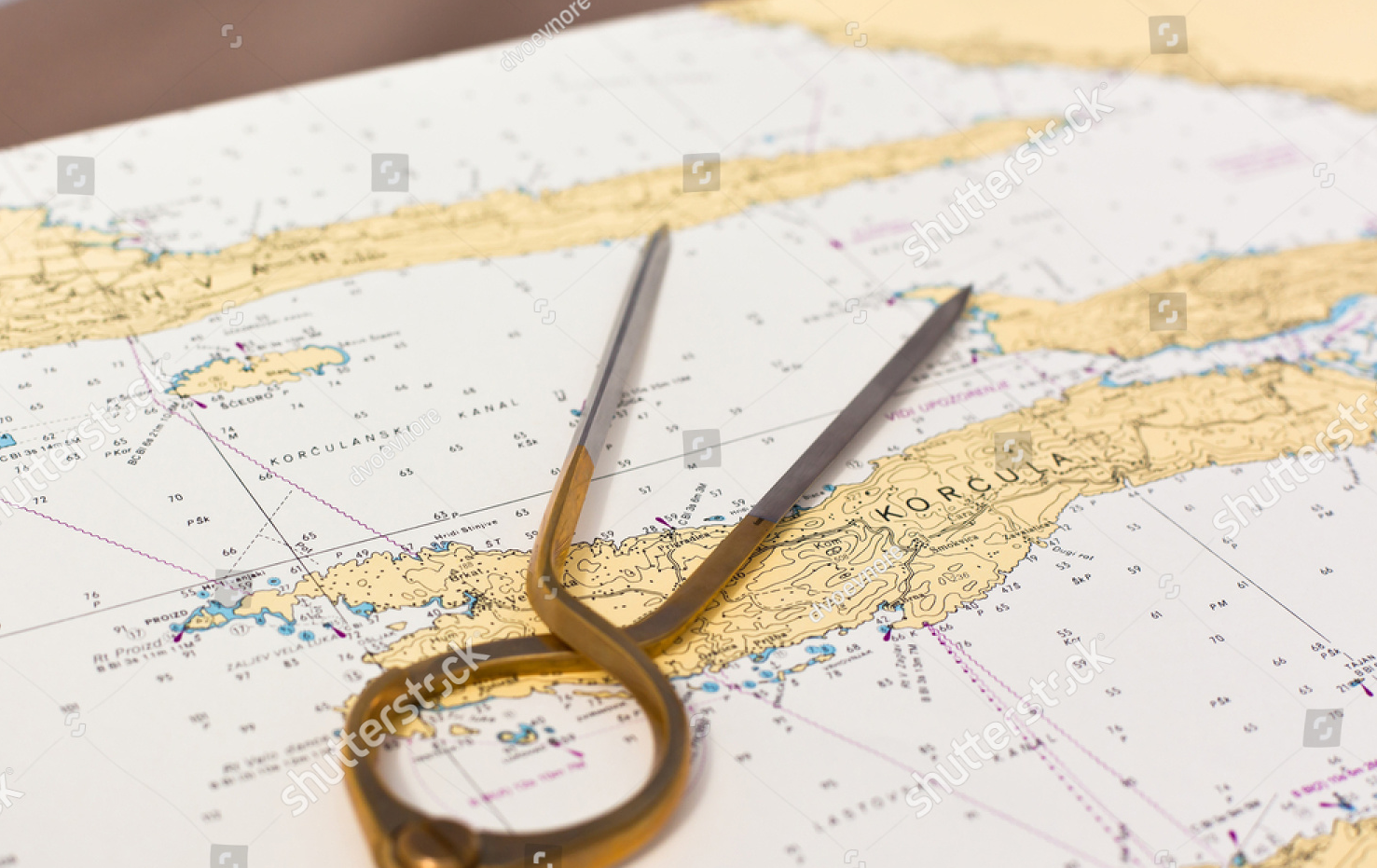 [Speaker Notes: Carte adaptée à la zone de navigation]
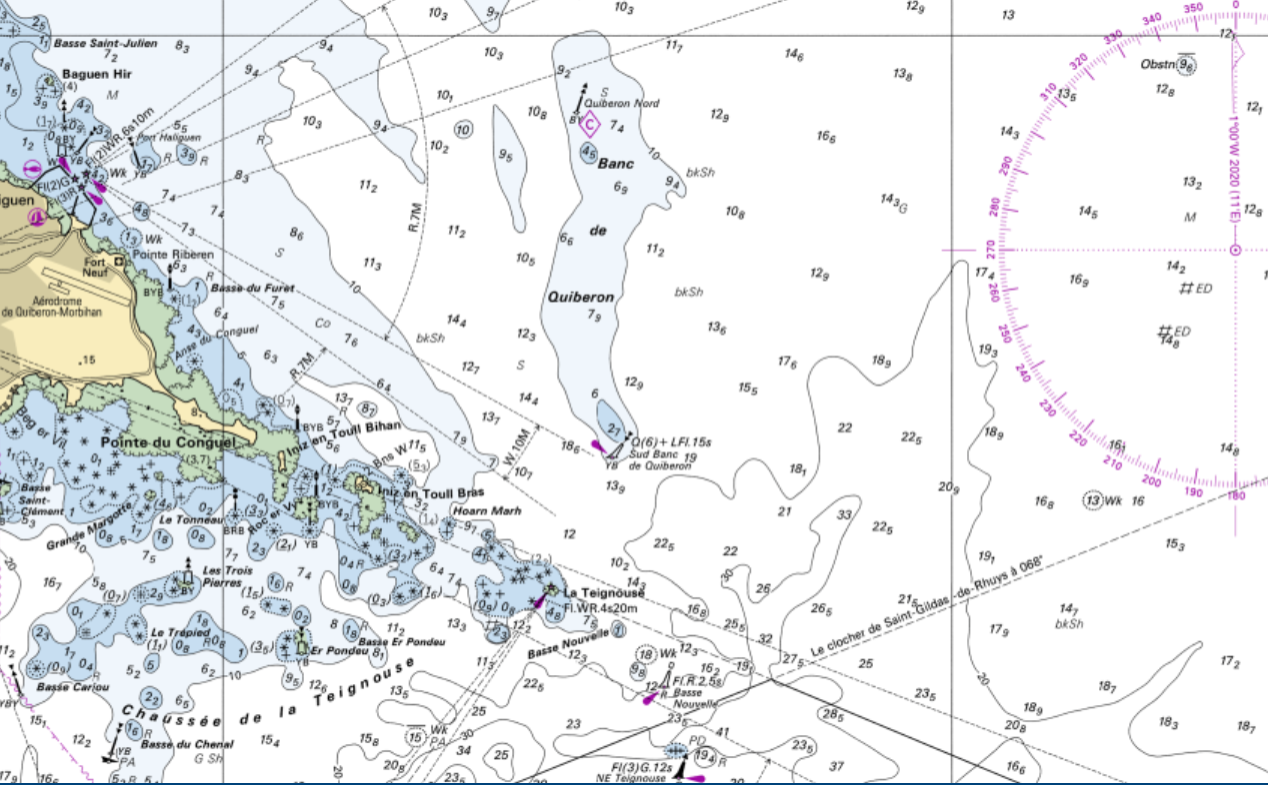 Cc 209° 
Vitesse 4 nds
Vent : 145°        V 8 nds
Vous notez l’heure sur la carte et le carnet de bord
12h50
[Speaker Notes: Voici la situation, nous sommes partie de la Trinité-sur-Mer direction Belle-Ile, en passant par la chenal de la Teignouse.
Nous faisons route au 209° cap compas à une vitesse de 4 nds bâbord amure. Dans une heure quelle va être notre position ?
Contrairement à une voiture,]
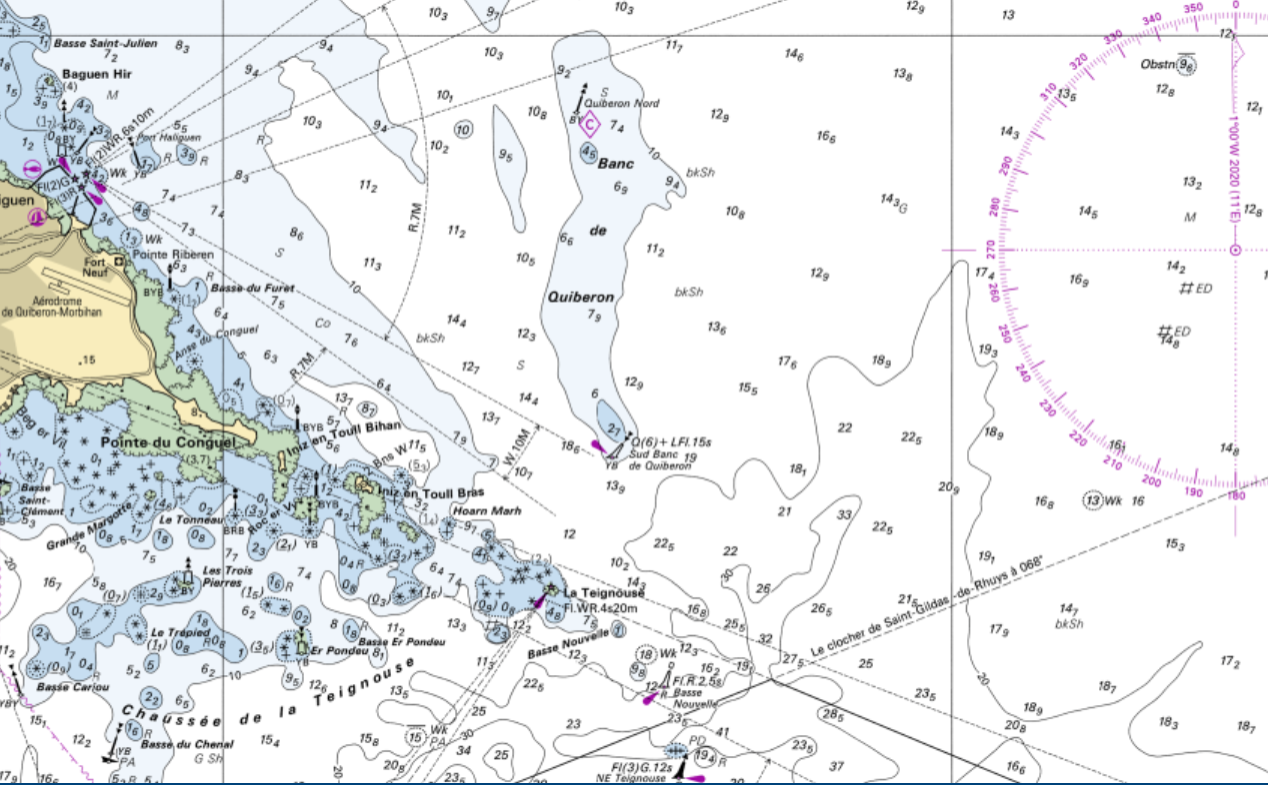 Rf 210°
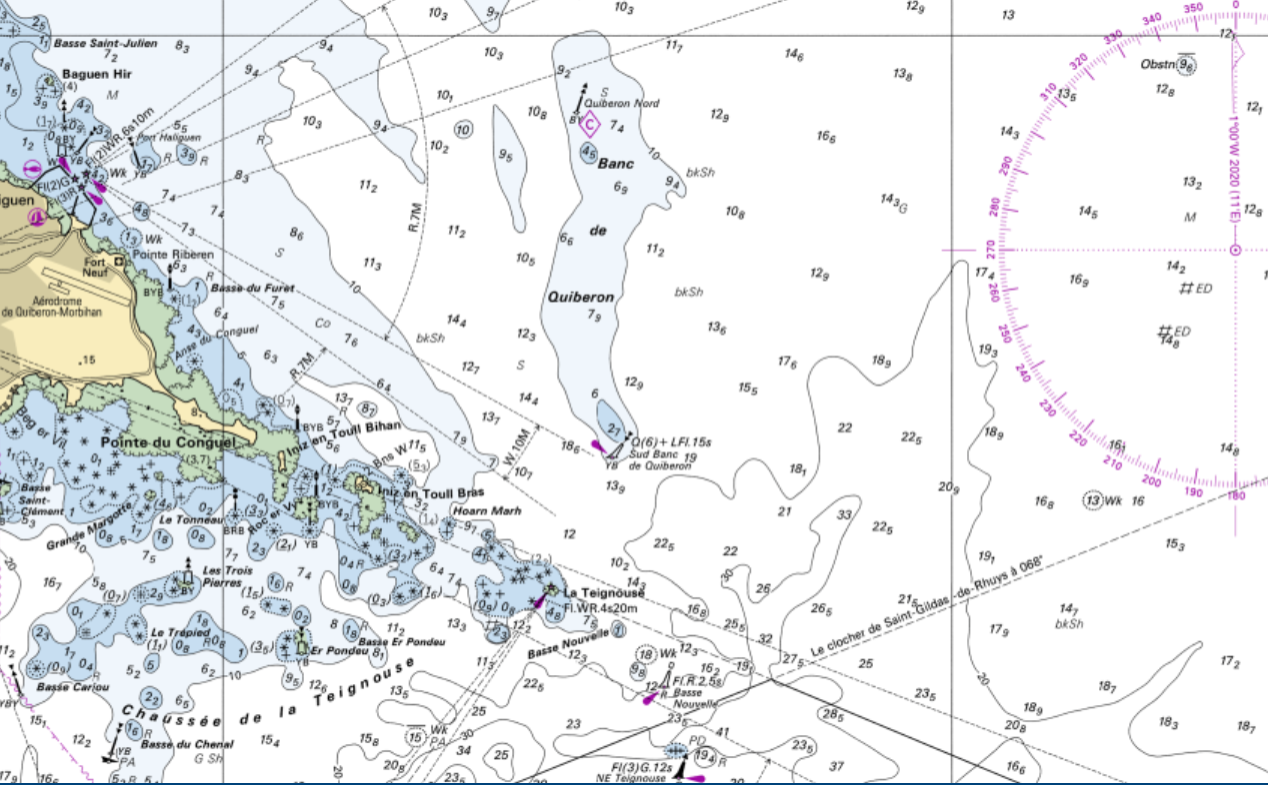 Crt V 1,5 nds 65°
Rf 210°
Où trouver la direction et la force du courant ?
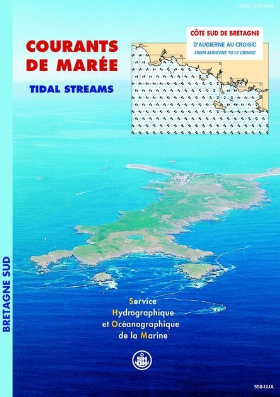 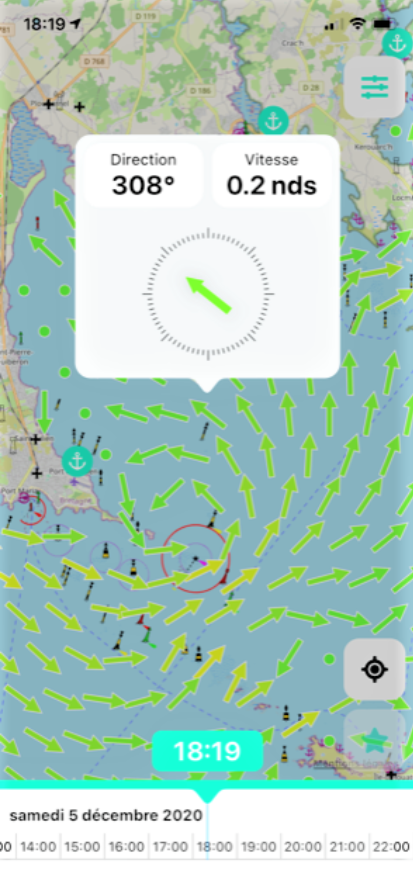 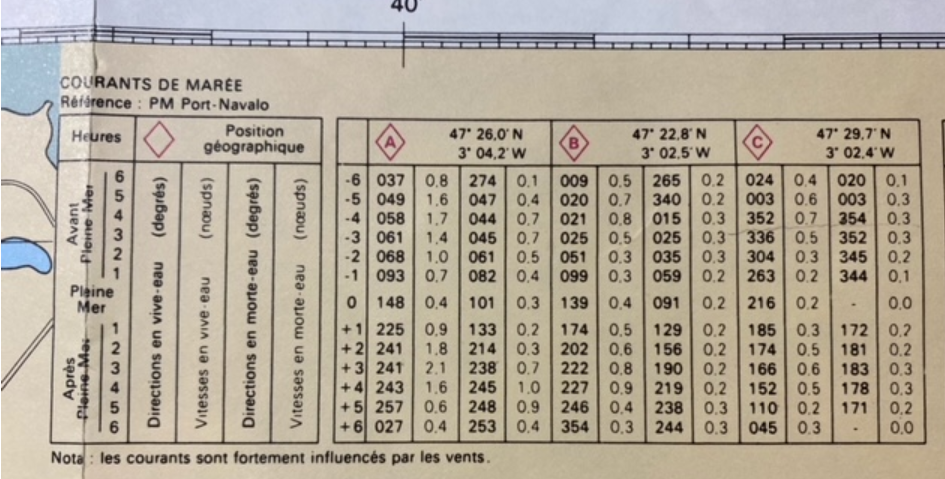 Où trouver la direction et la force du courant ?
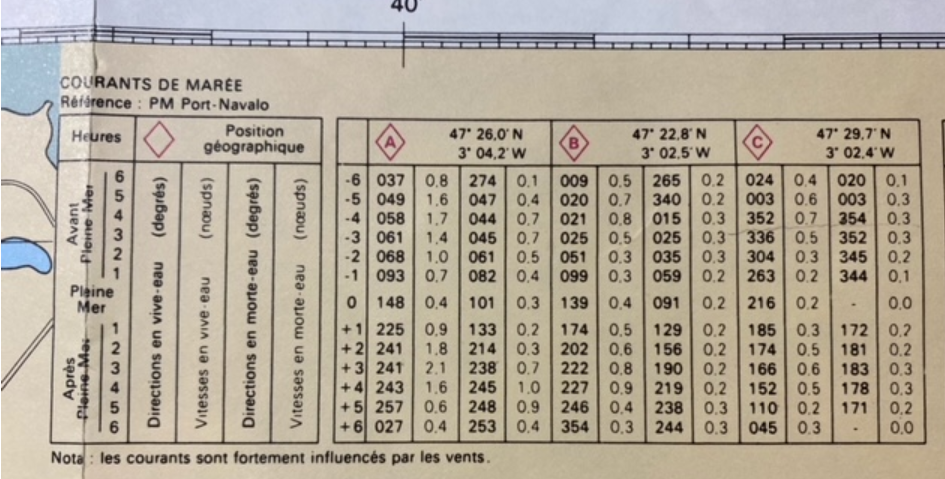 Où trouver la direction et la force du courant ?
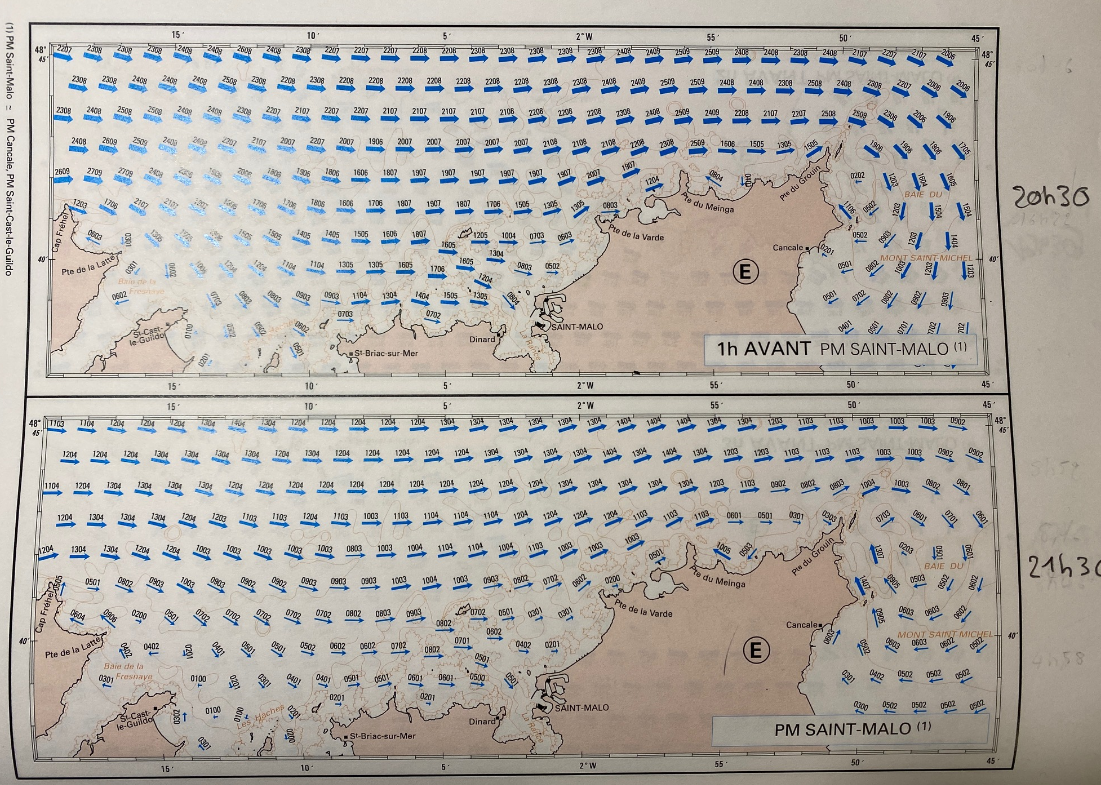 1806
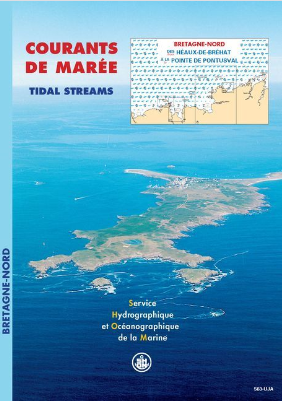 Les deux premiers chiffres : Pour la vive-eau moyenne de coefficient 95
Les deux derniers chiffres : Pour la morte-eau moyenne de coefficient 45
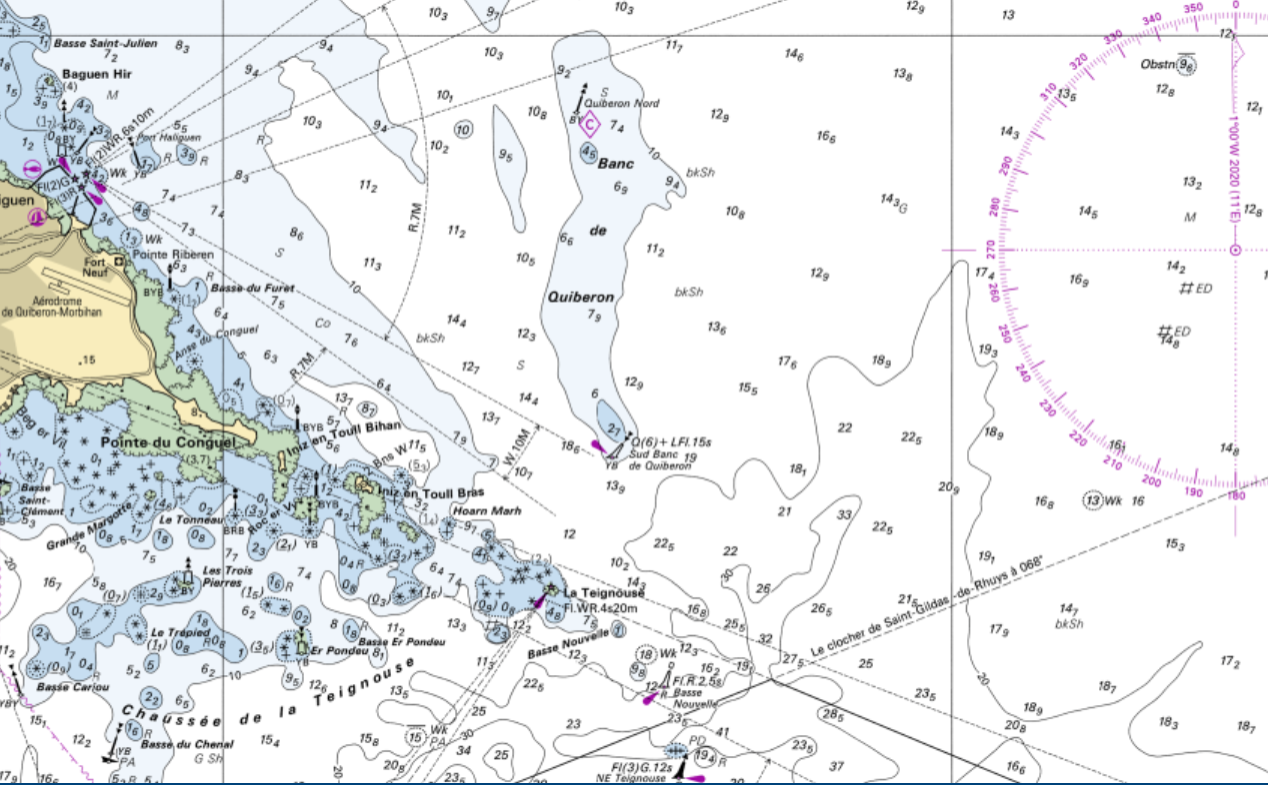 Crt V 1,5 nds 65°
Rf 210°
Rs 224°
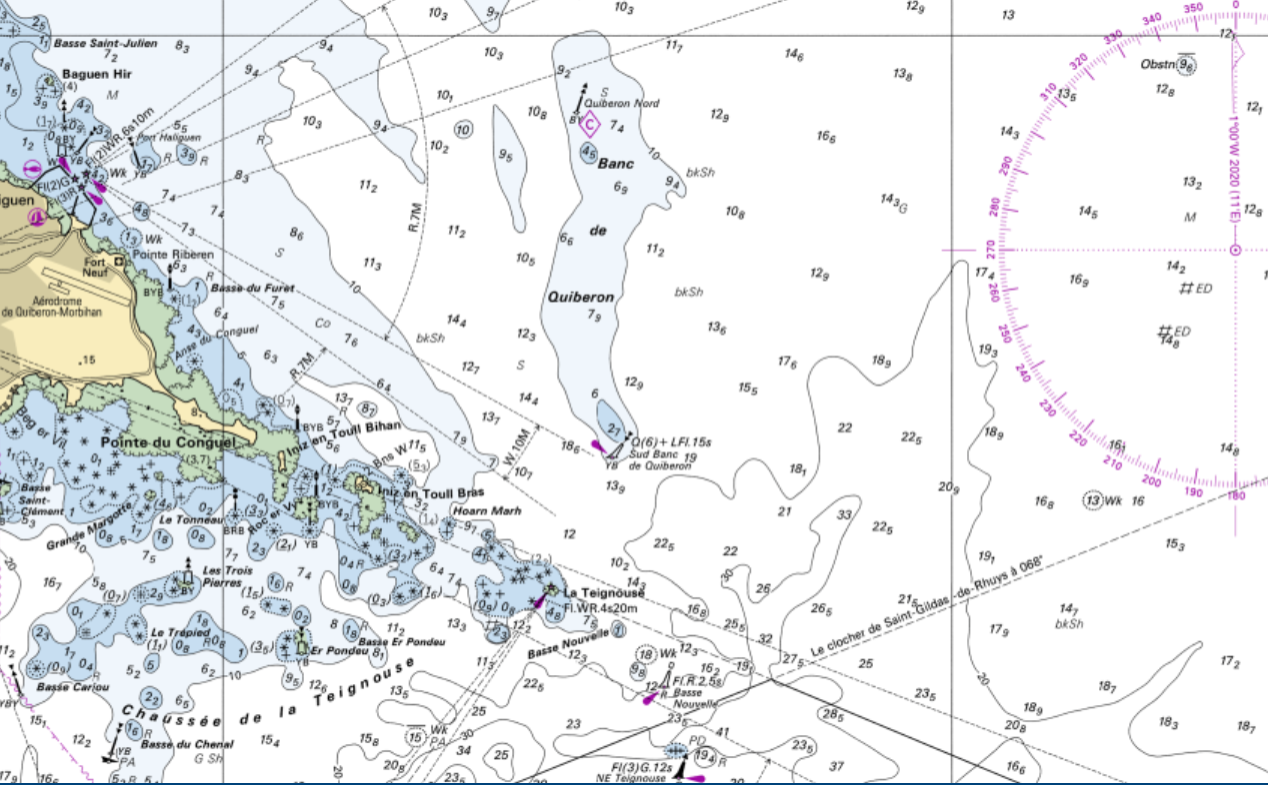 Crt V 1,5 nds 65°
Rf 210°
Rs 224°
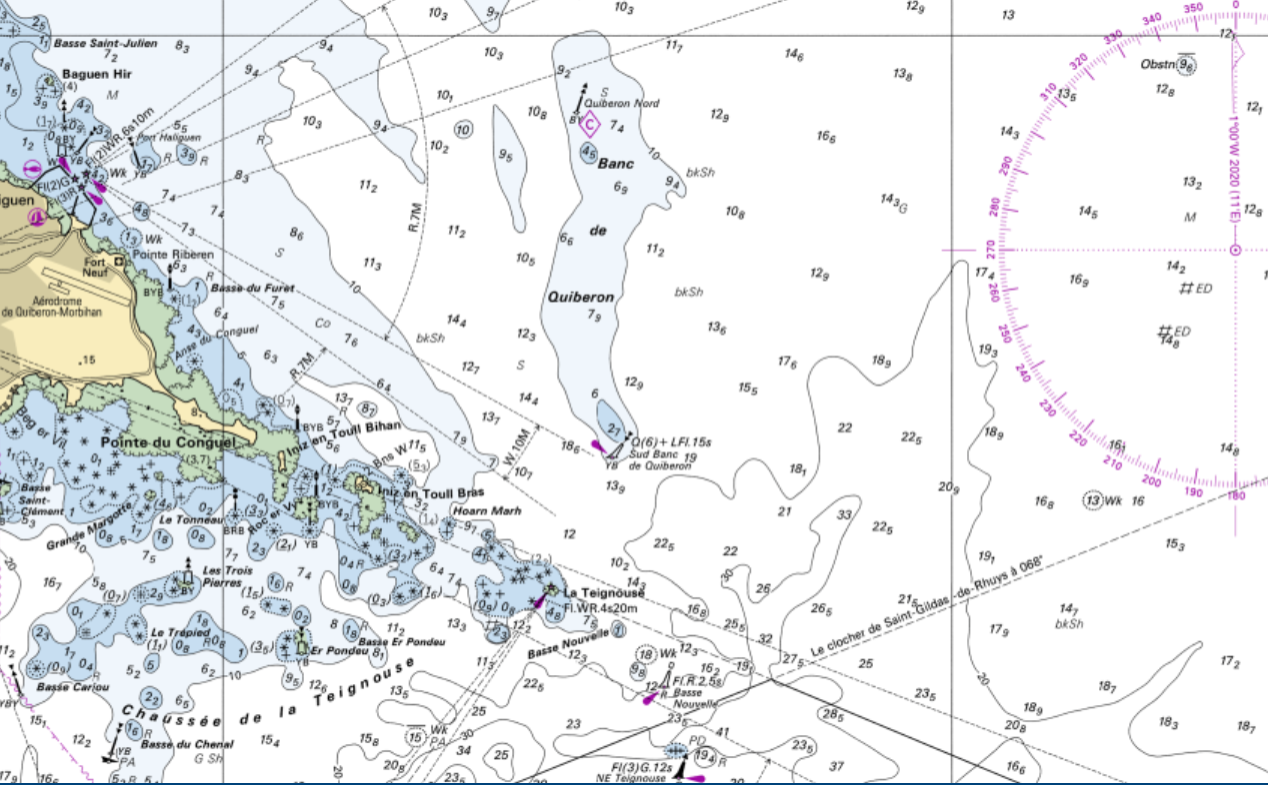 Crt V 1,5 nds 65°
Rf 210°
Rs 224°
Passer de la Rf au Cc
Bâbord Amure = Positif
Tribord Amure = Négatif
-
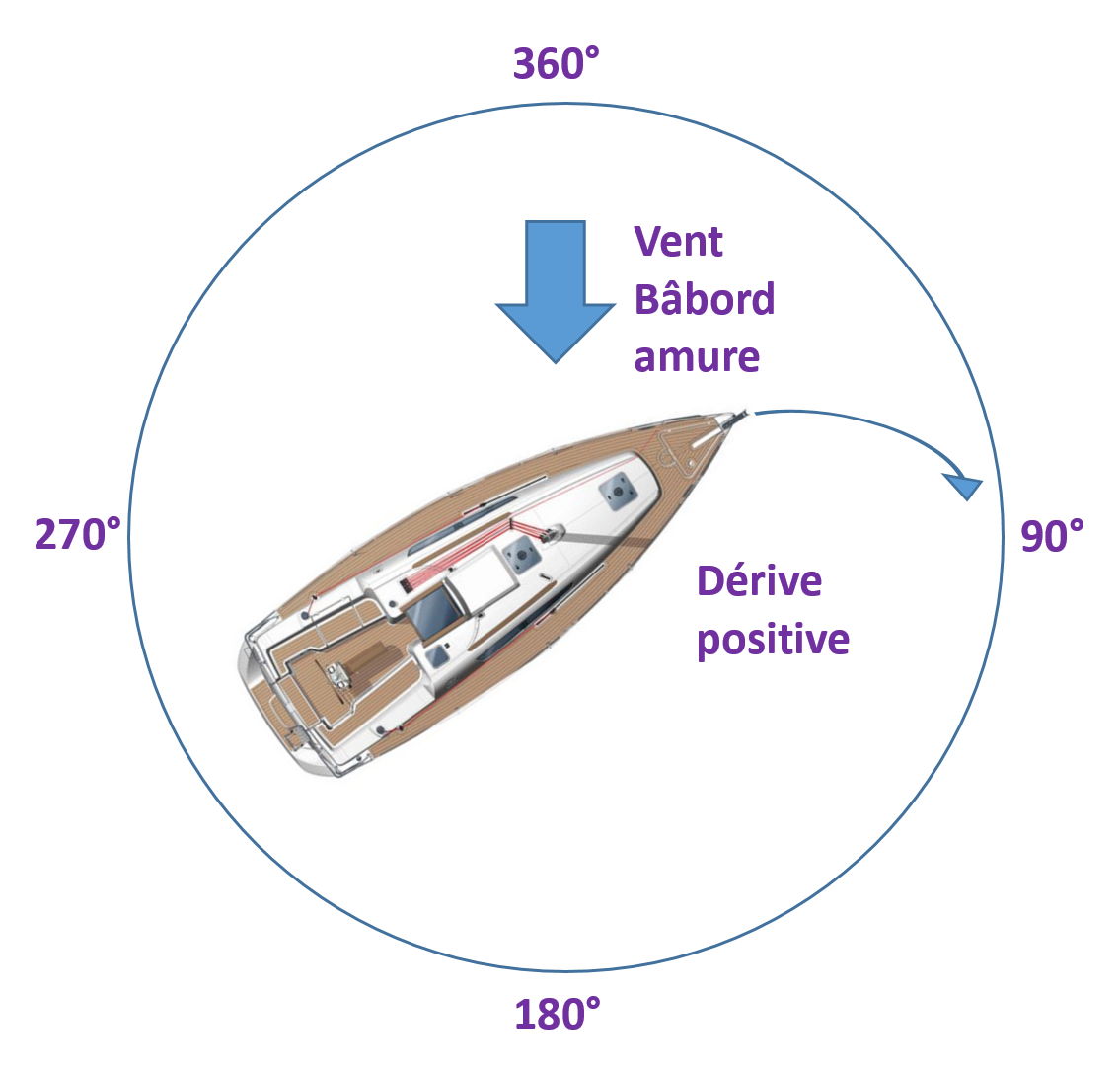 [Speaker Notes: La dérive due au vent est estimée par le navigateur car chaque navire réagit de manière différente en fonction de la forme de la quille (ou de sa carène), de son déplacement et du fardage. Néanmoins, plus vous remontez au vent, plus vous dérivez.]
Passer de la Rf au Cc
Bâbord Amure = Positif
Tribord Amure = Négatif
-
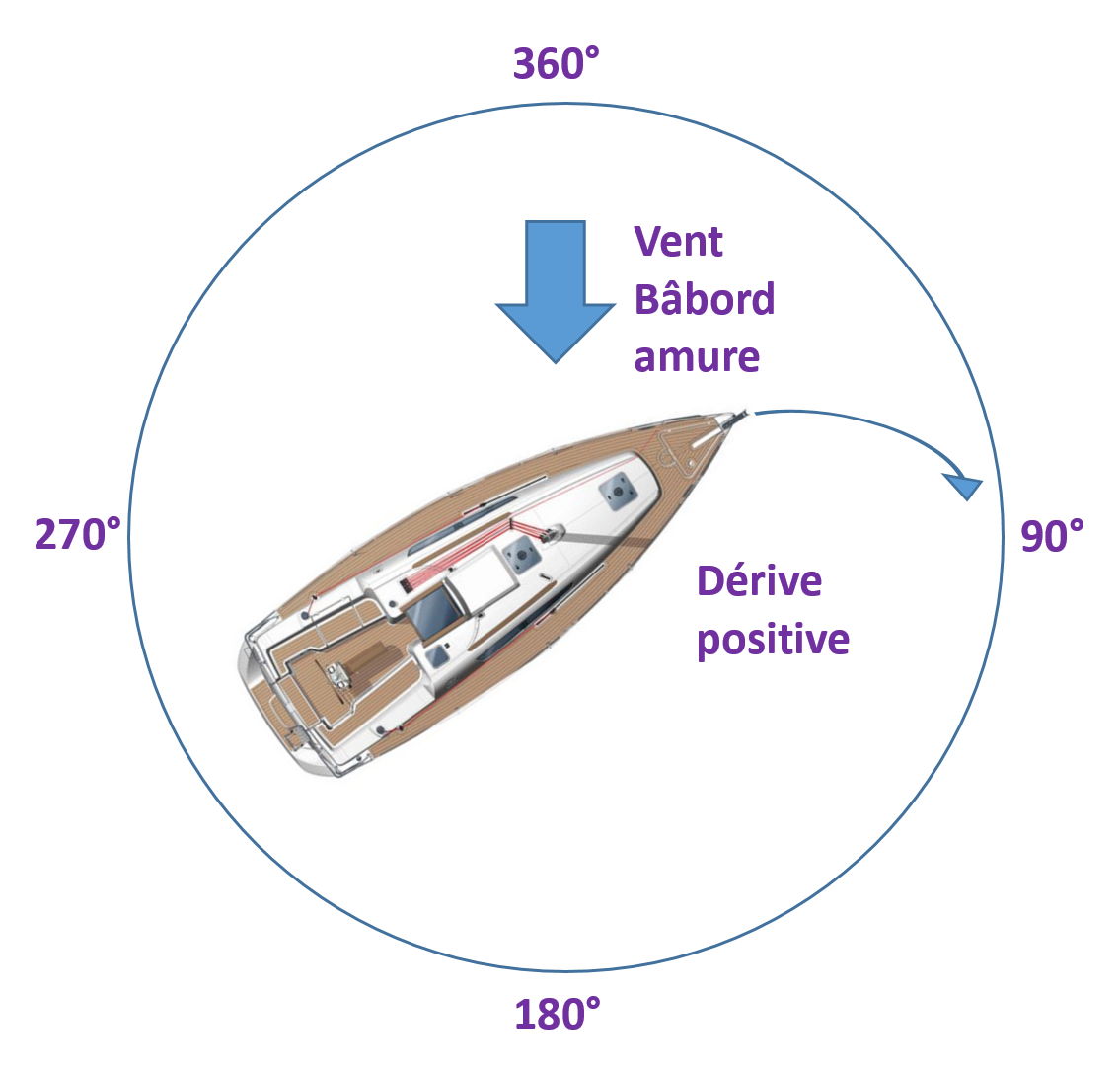 [Speaker Notes: La dérive due au vent est estimée par le navigateur car chaque navire réagit de manière différente en fonction de la forme de la quille (ou de sa carène), de son déplacement et du fardage. Néanmoins, plus vous remontez au vent, plus vous dérivez.]
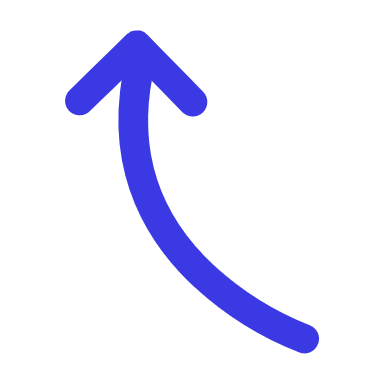 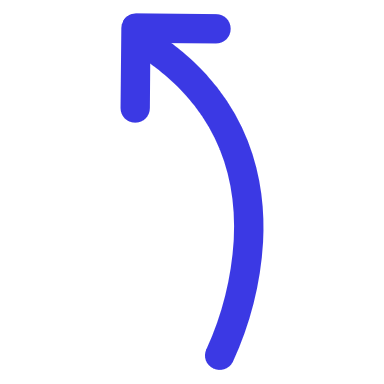 Passer de la Rf au Cc
1°00 W
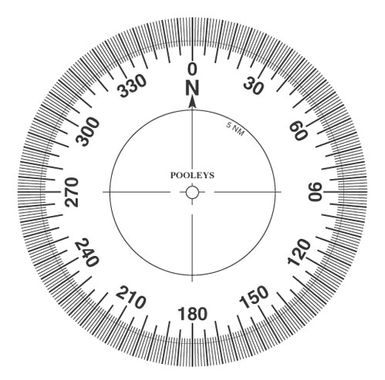 -
-
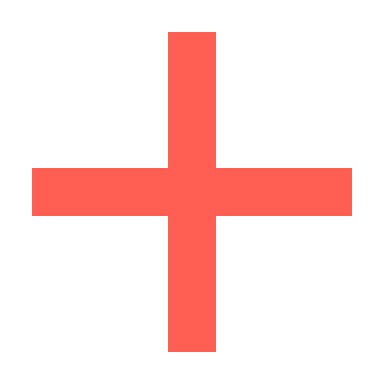 W=d+D
Variation = déviation + Déclinaison (W=d+D)
Ouest Négative / Est Positive
[Speaker Notes: Voici le formule de calcul nous permettant de tourver la route de fond]
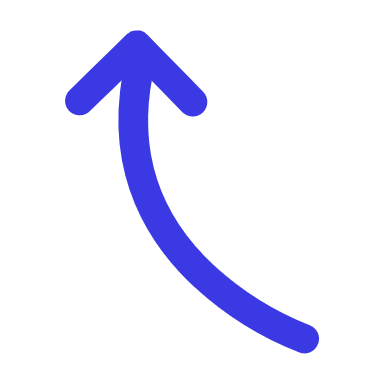 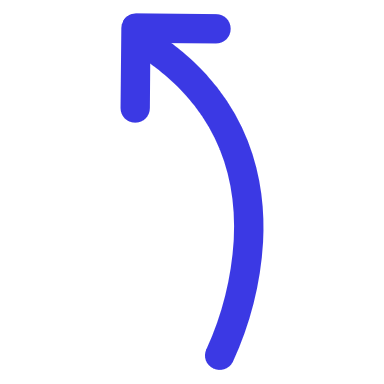 Passer de la Rf au Cc
1°00 W
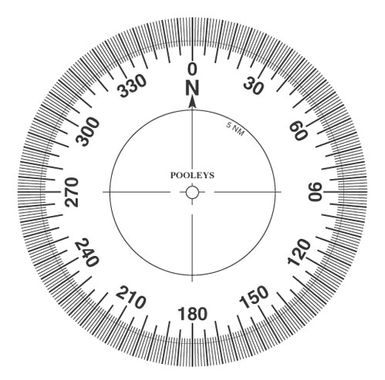 -
-
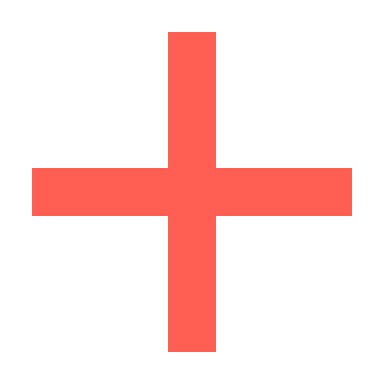 W=d+D
Variation = déviation + Déclinaison (W=d+D)
Ouest Négative / Est Positive
[Speaker Notes: Voici le formule de calcul nous permettant de tourver la route de fond]
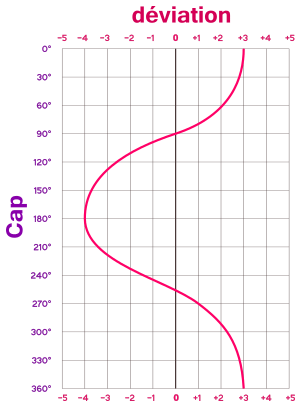 Passer du Cap à la route
-
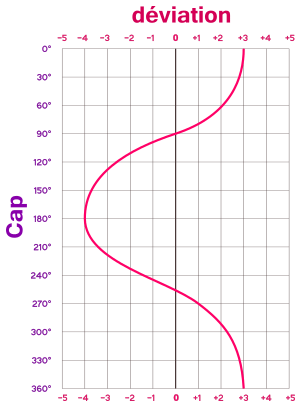 Passer du Cap à la route
-
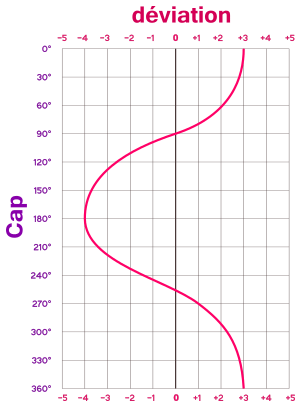 Passer du Cap à la route
-
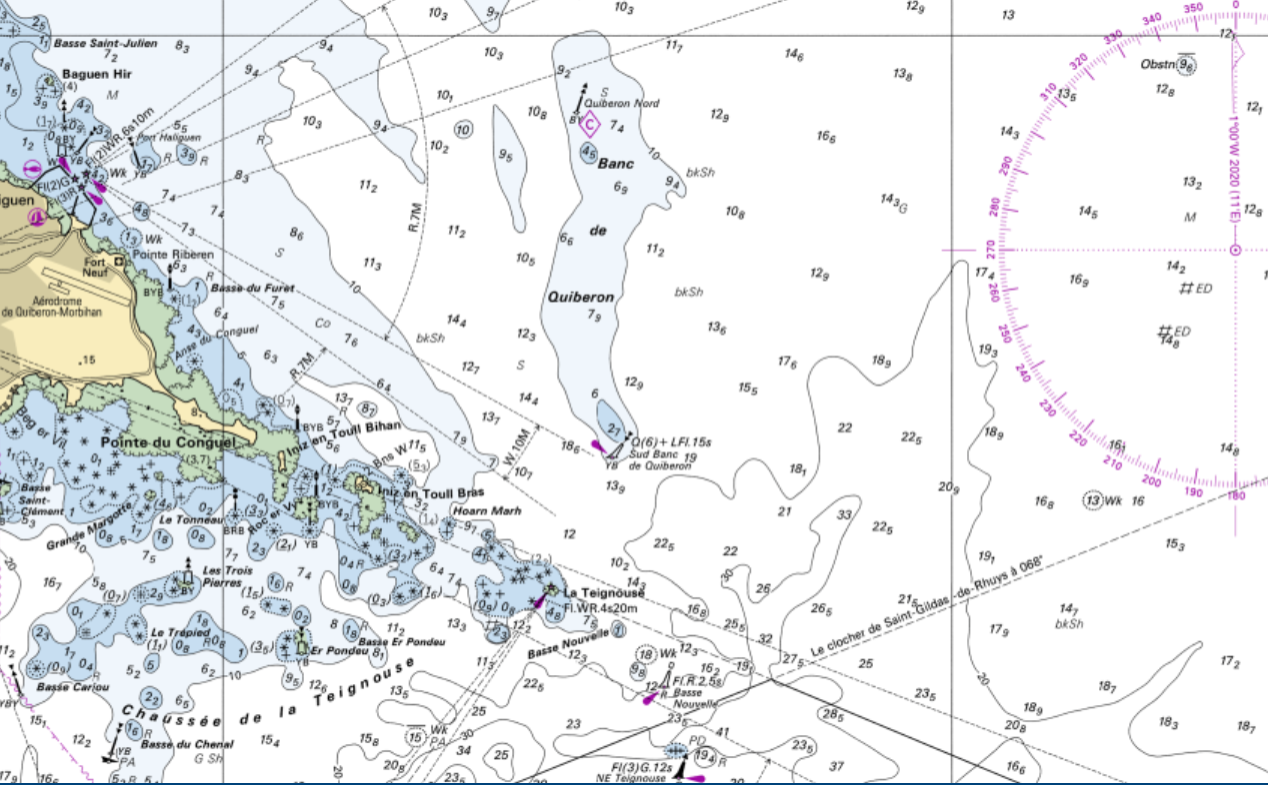 Cc 223°
Rf 210°
Maurice ! 
Cap au 223°
Des questions matelot ?
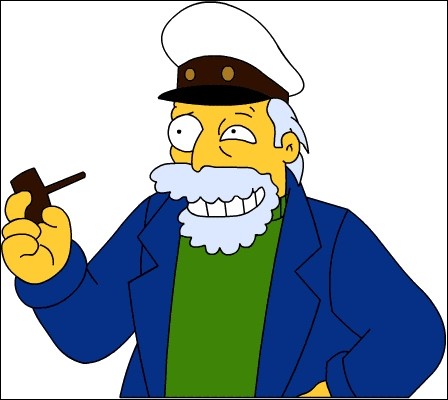 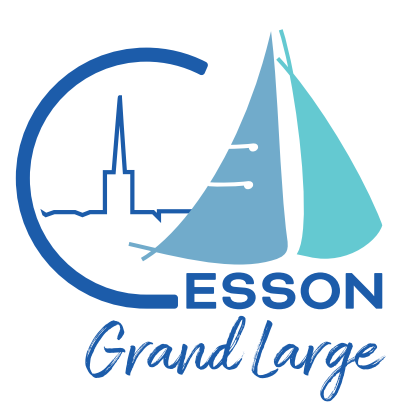 MAURICE, on fait le point
!
Le point, Relèvement (Z), Gisement et Position
Point, Relèvement (Z), Gisement et Position
LE POINT
Position géographique
Position relative


RELEVEMENT, GISEMENT ET POSITION
Positionnement à 3 points
Positionnement avec un alignement et un relèvement
Positionnement avec un Sextant
Le point.
Au cours de vos navigations, pour renseigner les autorités maritimes, si vous demandez une assistance ou tout simplement pour être rejoint par un ami, vous pouvez être amené à préciser votre 
Position géographique en latitude et longitude,
Exemple : Latitude : 47°20’N  / Longitude : 002°40’W

Position relative en spécifiant la direction (relèvement) et la distance de votre bateau par rapport à un amer référencé sur la carte. Le relèvement de la position à partir de l’amer s’appelle un azimut.
Exemple de position en azimut et distance :
Je me trouve dans le 113° et à 1,5 mille de la cardinale Nord La Fille.

Un point sur la carte est toujours accompagné d’une heure.
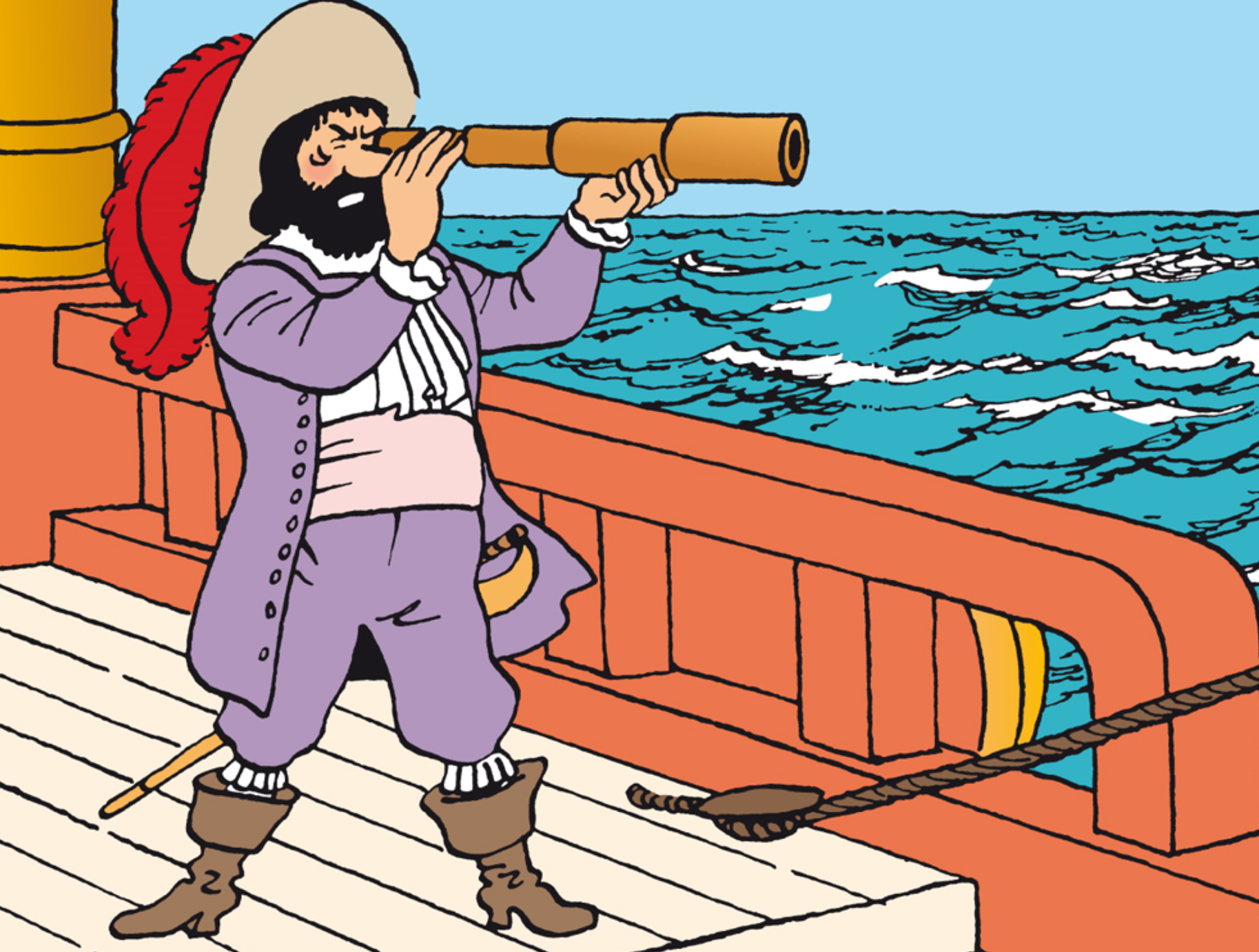 Relèvement (Z), Gisement et Position
Définition du relèvement
Le relèvement est l'angle entre le nord magnétique et un point caractéristique à terre (un amer). Le relèvement est unique et indépendant du cap du bateau. Pour réaliser un relèvement, on utilise généralement un compas de relèvement.

Rappel :
Zv = Zc + W
Zv : relèvement vrai / Zc : relèvement compas / W : variation magnétique
W = D + d
W: variation magnétique / D : déclinaison magnétique / d : déviation magnétique du compas
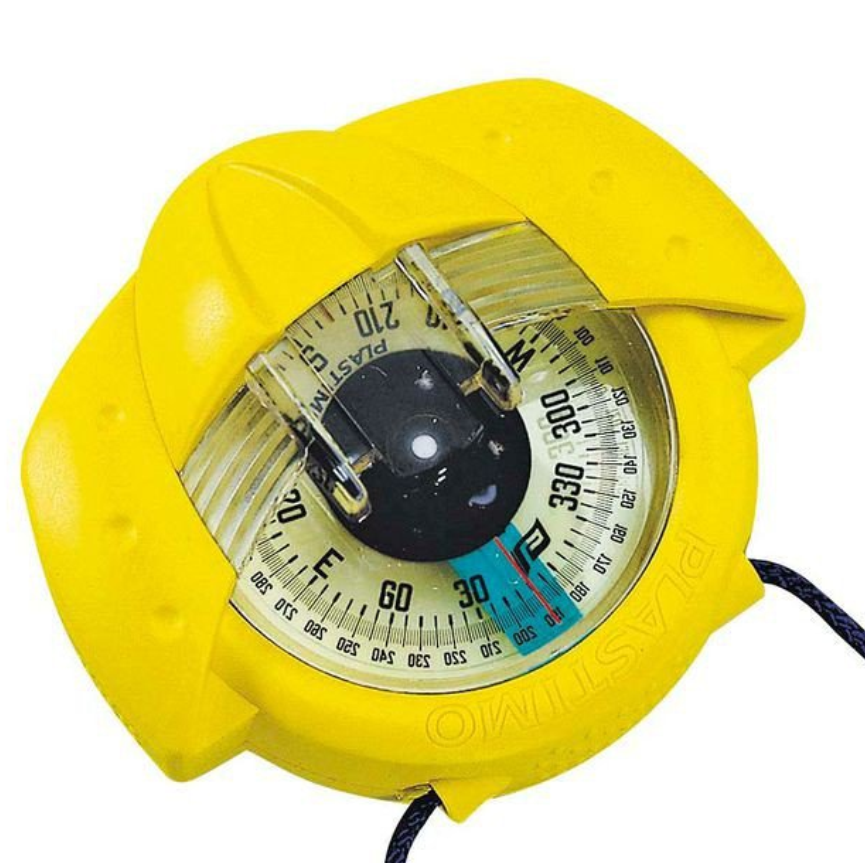 Relèvement (Z), Gisement et Position
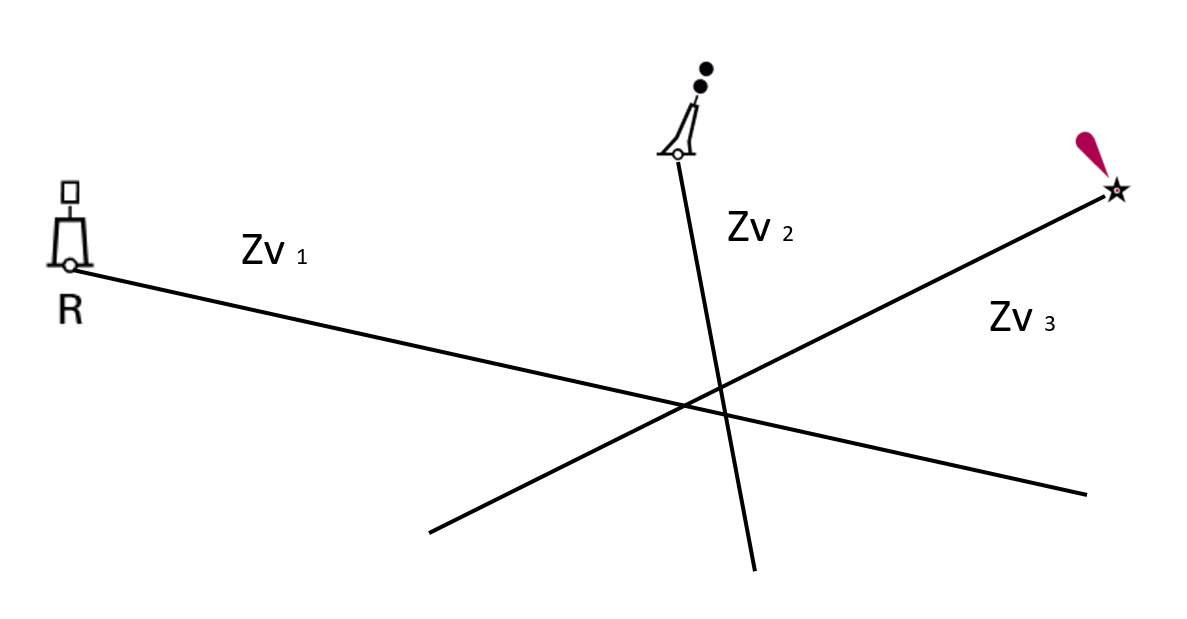 Se positionner avec 3 relèvements
En faisant 2 relèvements simultanés, il est possible de connaître sa position. Pour plus de précision, il est judicieux d’en utiliser un 3ème. Notre position sera définie par le centre du triangle. 

Se positionner avec un relèvement et un alignement 
Un alignement est une droite matérialisée par la superposition de 2 amers. Les alignements tracés sur les cartes correspondent généralement à l’axe d’un chenal ou à un passage délicat. 
Lorsque l’on se trouve sur un alignement et que l’on relève simultanément un amer Zc, notre position correspond à l’intersection de l’alignement et du relevé vrai Zv de l’amer calculé à partir du relèvement compas Zc.
*Corriger les relevés en prenant en compte la déclinaison magnétique !
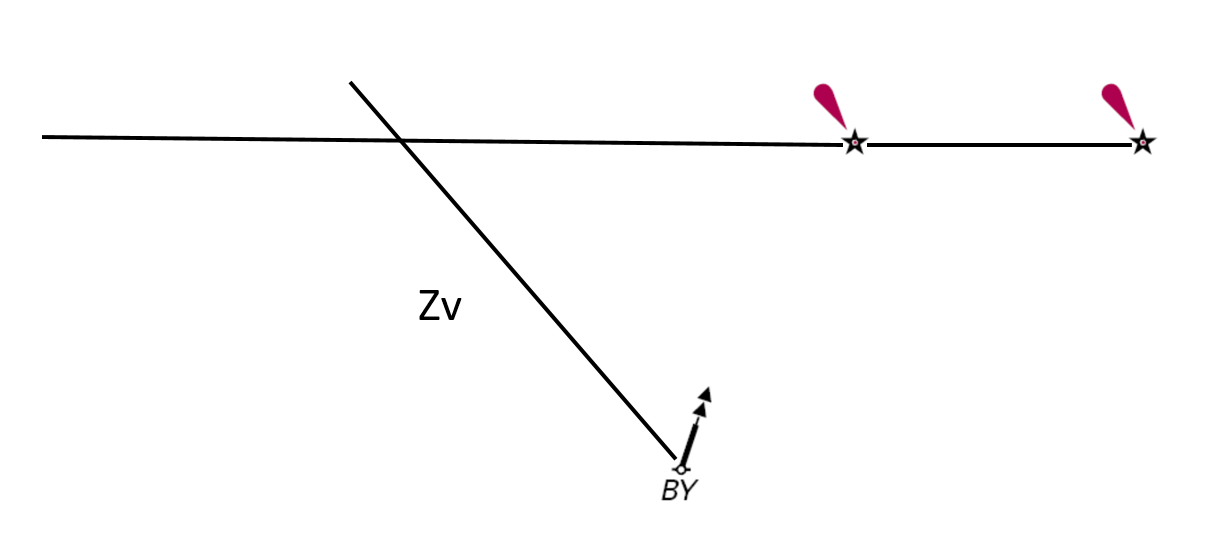 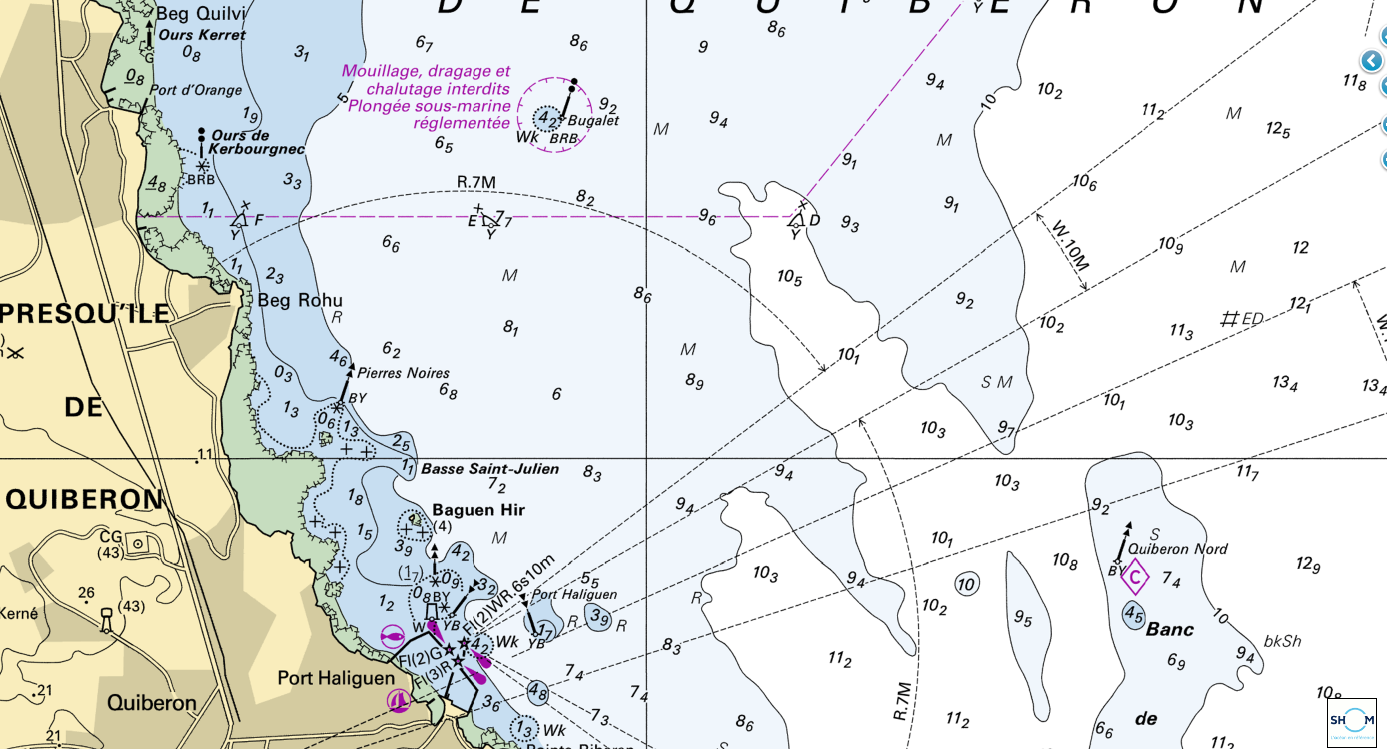 Zv 282°
Zv 250°
Zv 161°
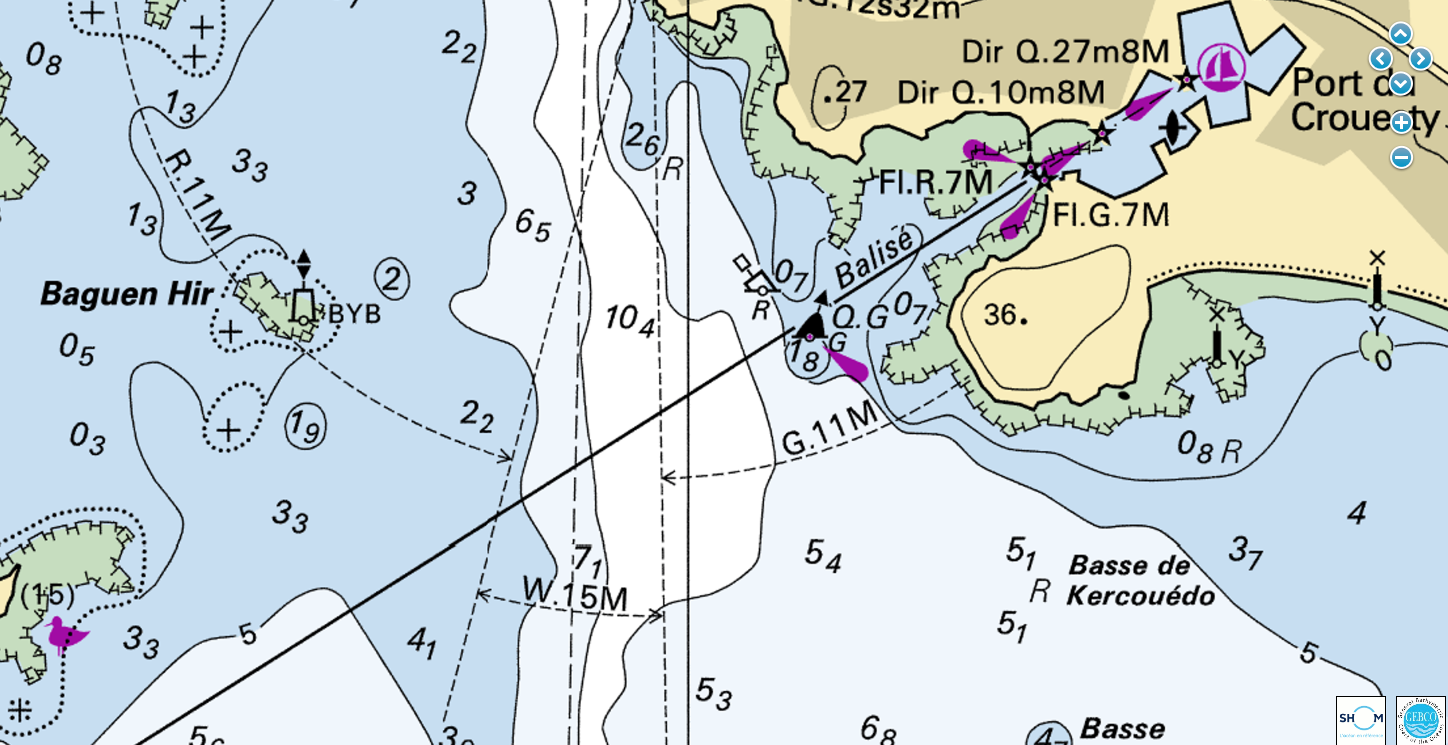 Zv 315°
Se positionner avec le Sextant et le compas de relèvement
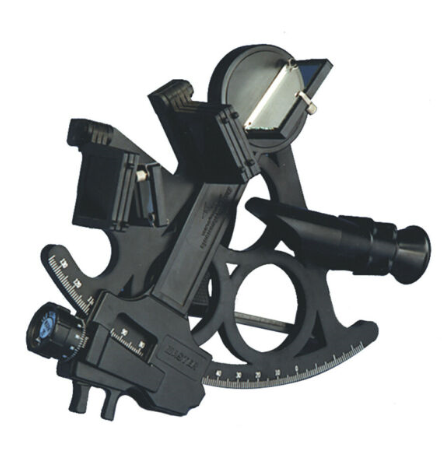 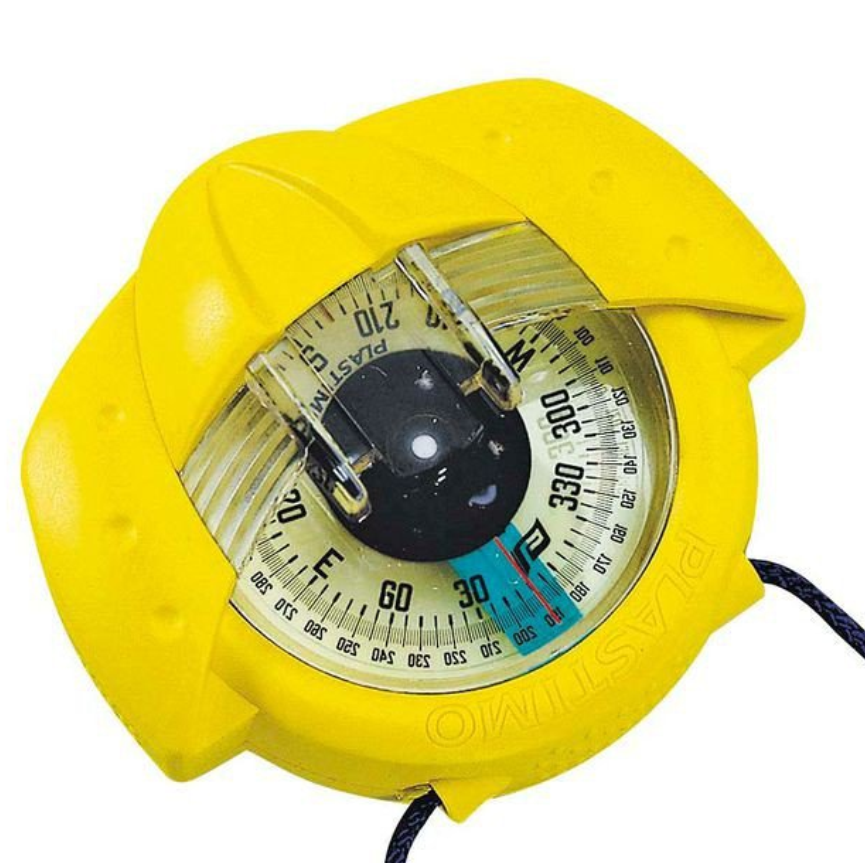 Relevé de l’Azimut
H
a
Distance d
Des questions matelot ?
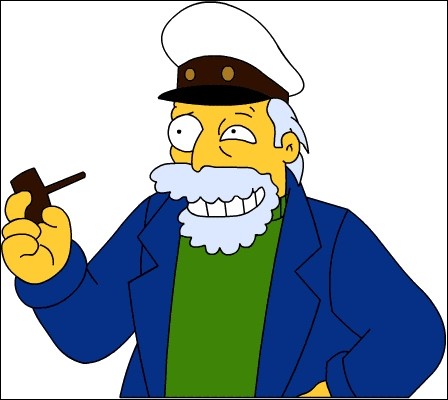 Sources
Ma pomme.
Loisirs Nautic pour la courbe de déviation magnétique.
Data Shom pour les cartes.
Application courant « Juzzy ».
Jean-Michel picot / 2 et 6 décembre 2020